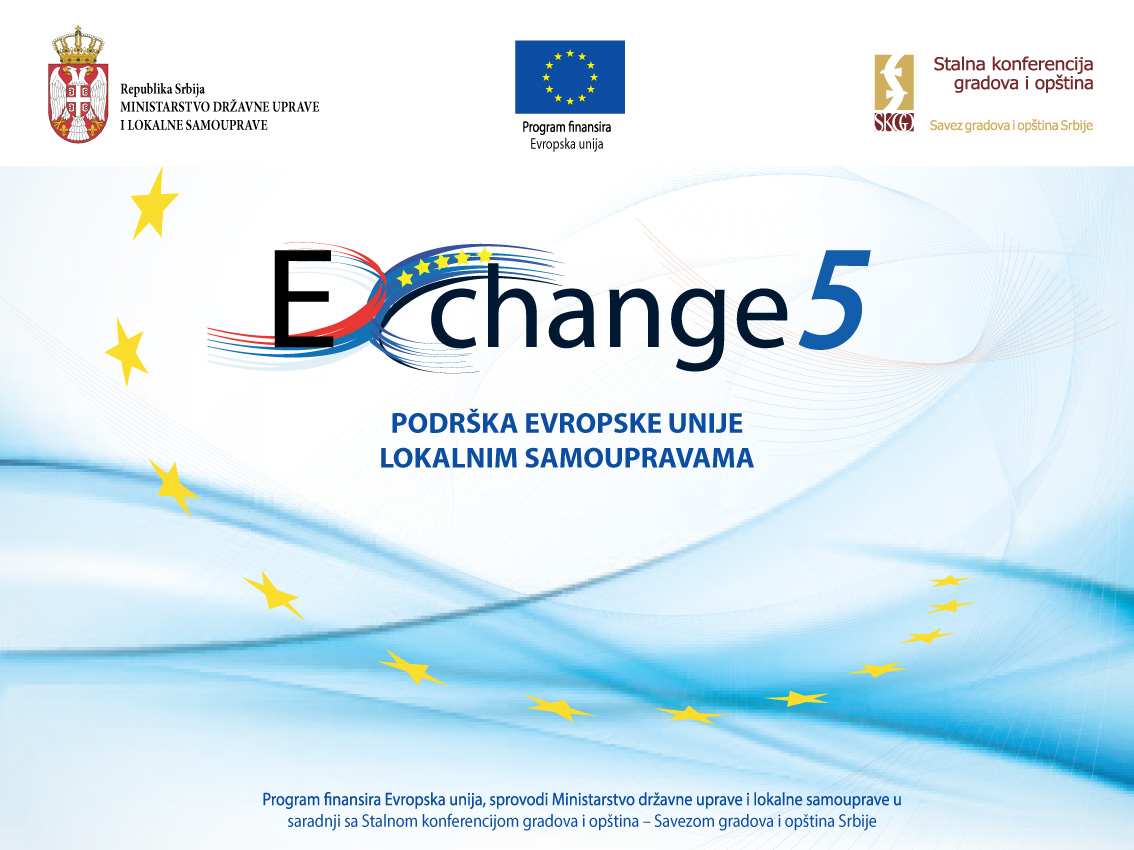 Finansijsko upravljanje projektom
Finansijsko upravljanje projektom
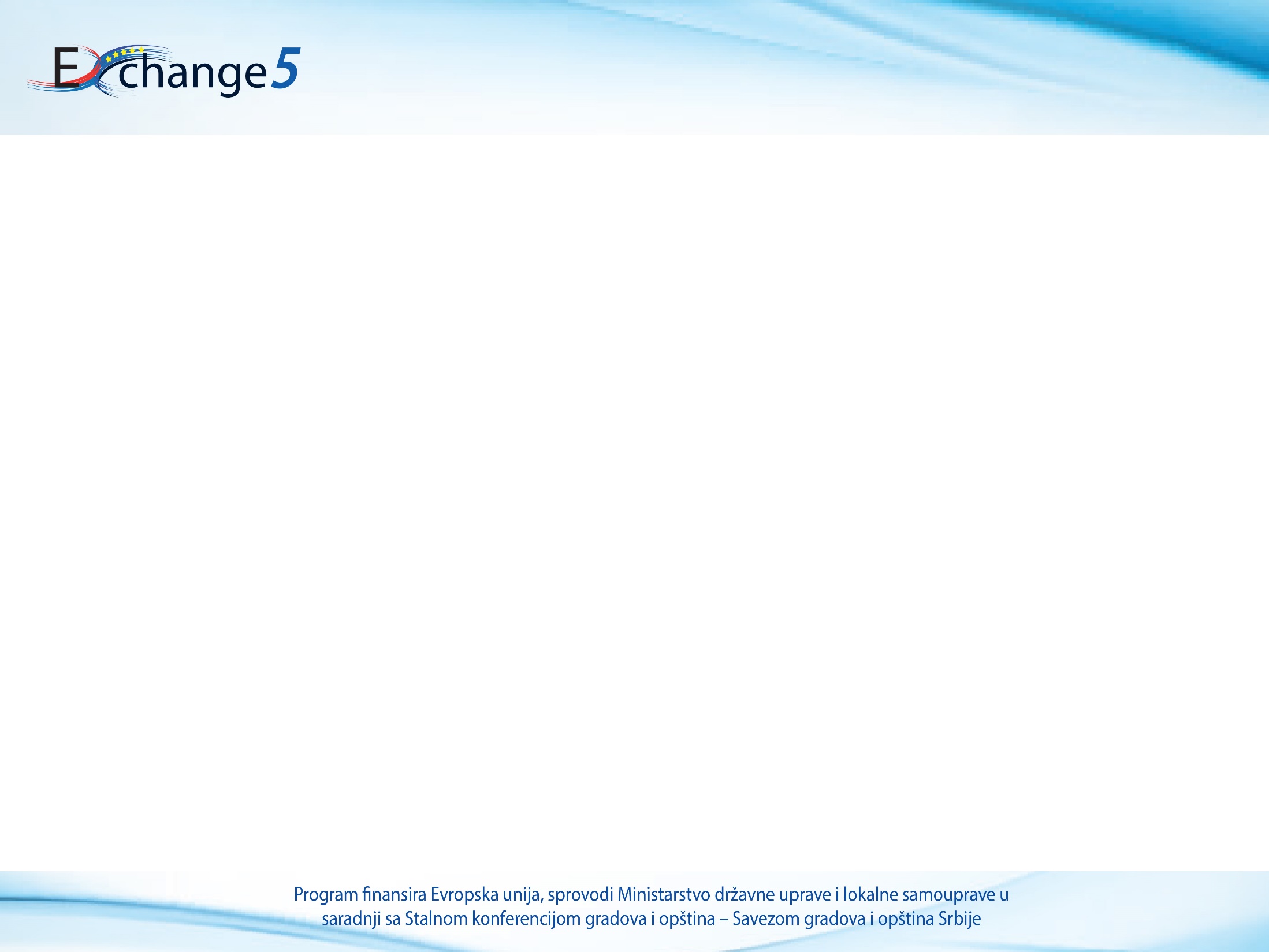 Račun projekta

Opravdanost troškova 

Principi finansiranja

Računovodstvo

Finansijski izveštaji
Finansije projekta
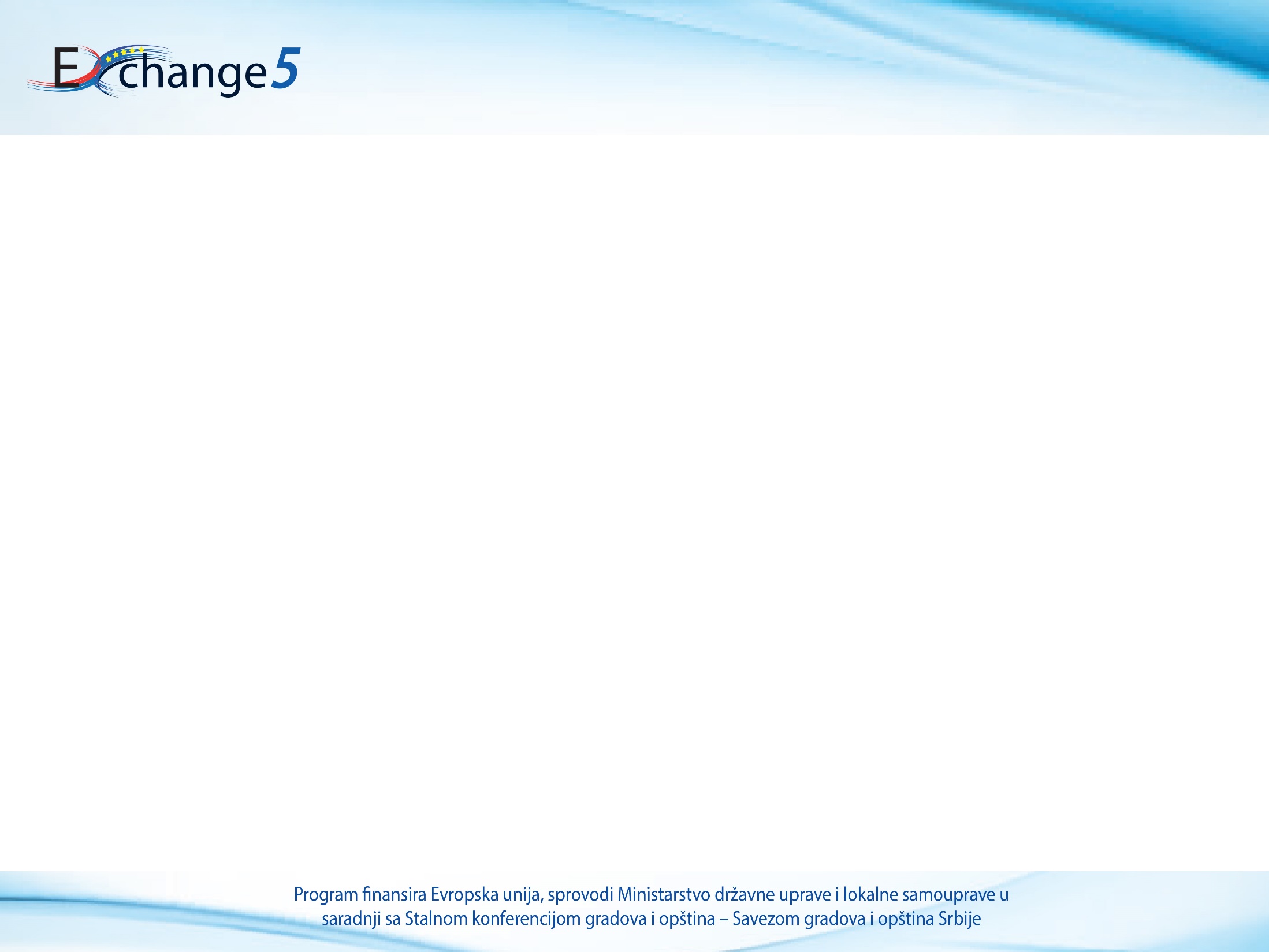 Korisnici donacije (koordinator i ko-aplikanti) i povezana lica iz ugovora sa CFCU
Odgovornost koordinatora (sprovođenje, finansije i izveštavanje)
Koordinator je jedini primalac uplata od strane CFCU (u ime svih korisnika donacije)
Jedinstvena pravila za sve korisnike donacije i povezana lica (opravdanost troškova i izveštavanje)
Račun projekta
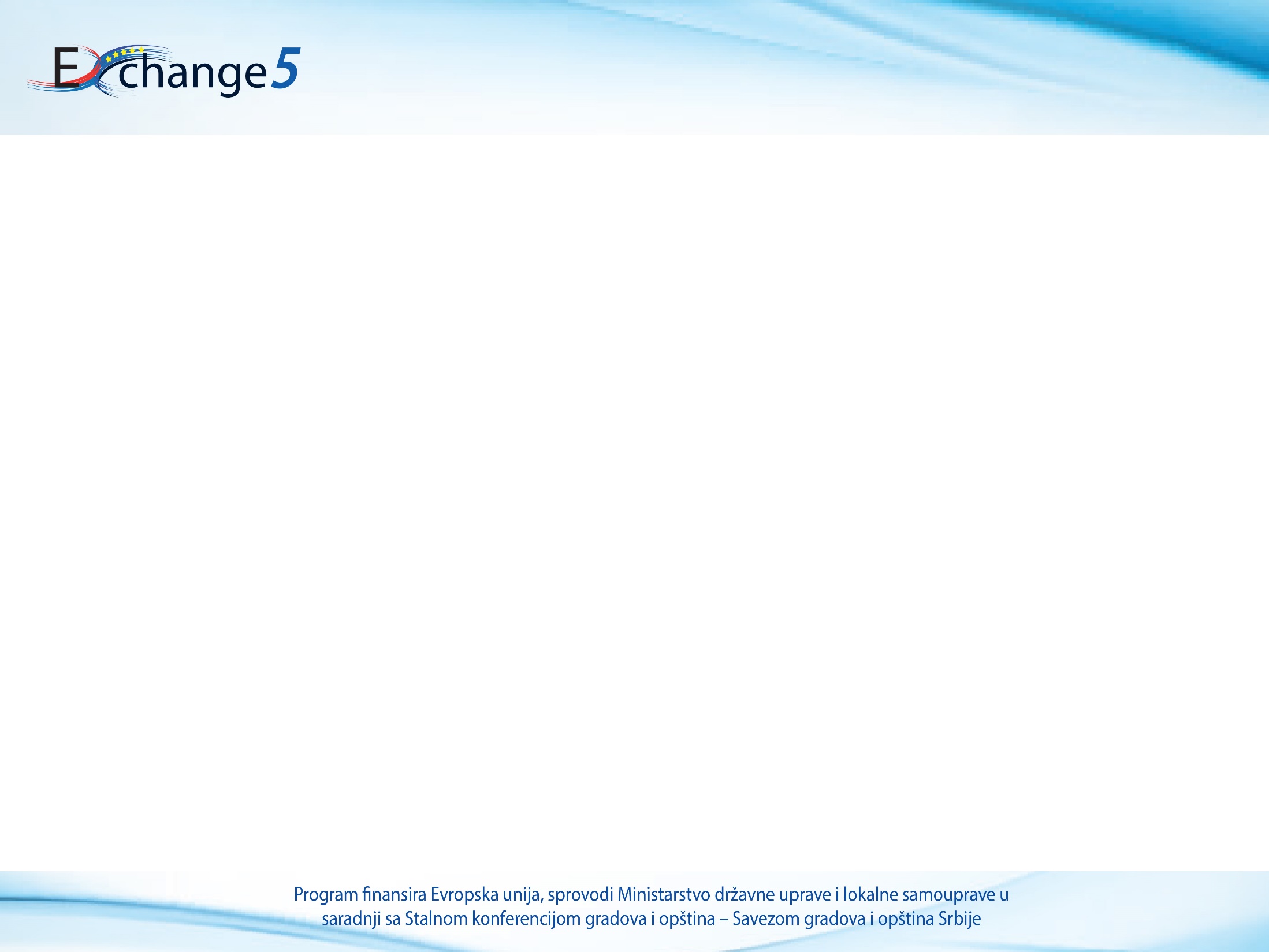 Računi

1.1. Poseban DEVIZNI račun

Koordinator
Dnevnice za službeni put u inostranstvo
Plaćanje ka inostranstvu

1.2. DINARSKI račun 
Konvertovanje sredstava sa posebnog deviznog računa
Sva plaćanja u zemlji (dobavljači, honorari i naknade članovima projektnog tima, prenos sredstava ostalim korisnicima donacije i povezanim licima)
Kofinansiranje
Račun projekta
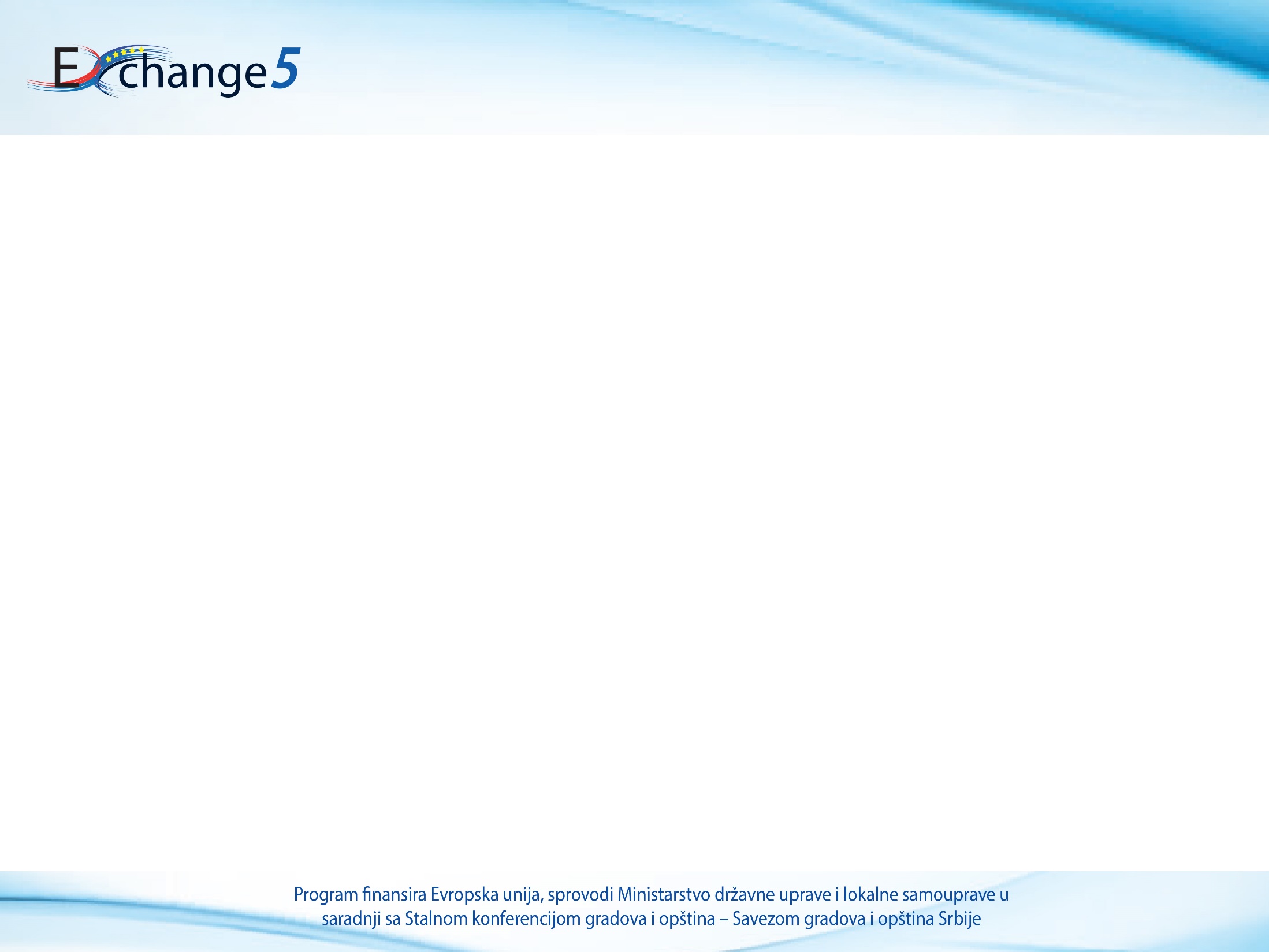 2. Uplate

2.1. Projekti ≤ 12 meseci ili ≤ 100,000 EUR (donacija)
Avansna uplata 80% vrednosti donacije (bez budžetske rezerve) 30 dana nakon potpisivanja ugovora 
Finalna uplata u roku od 90 dana od dana prijema finalnog izveštaja od strane CFCU
Obaveza predfinansiranja do finalne uplate CFCU
Račun projekta
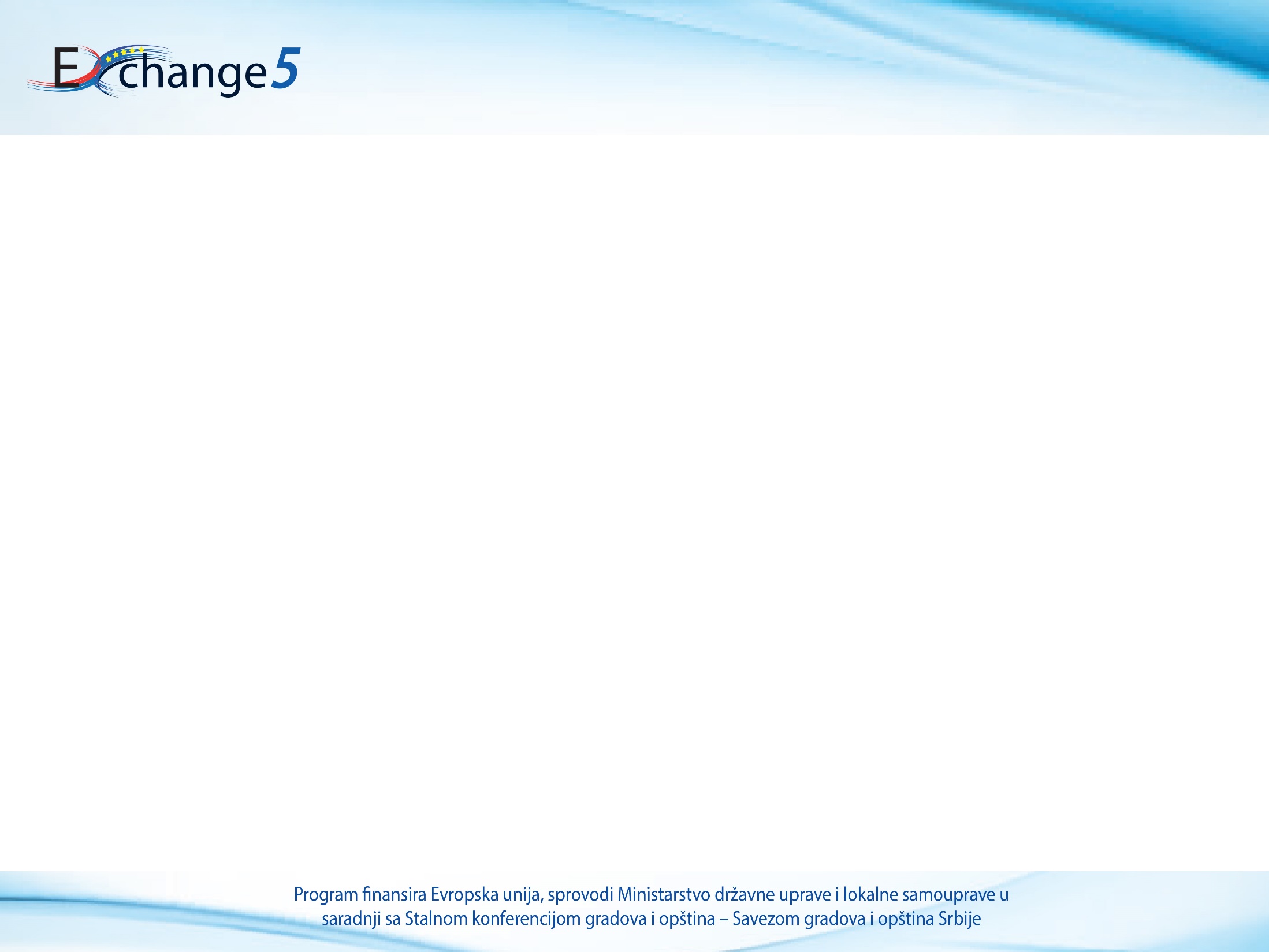 2. Uplate

2.2. Projekti > 12 meseci i > 100,000 EUR (donacija)
Prva avansna uplata 100% vrednosti donacije za prvi izveštajni period (bez budžetske rezerve) 30 dana nakon potpisivanja ugovora
Druga avansna uplata 100% vrednosti donacije za naredni izveštajni period (bez neiskorišćene budžetske rezerve) 90 dana od dana prijema finalnog izveštaja od strane CFCU
Finalna uplata u roku od 90 dana od dana prijema finalnog izveštaja od strane CFCU
Obaveza predfinansiranja do finalne uplate CFCU
Račun projekta
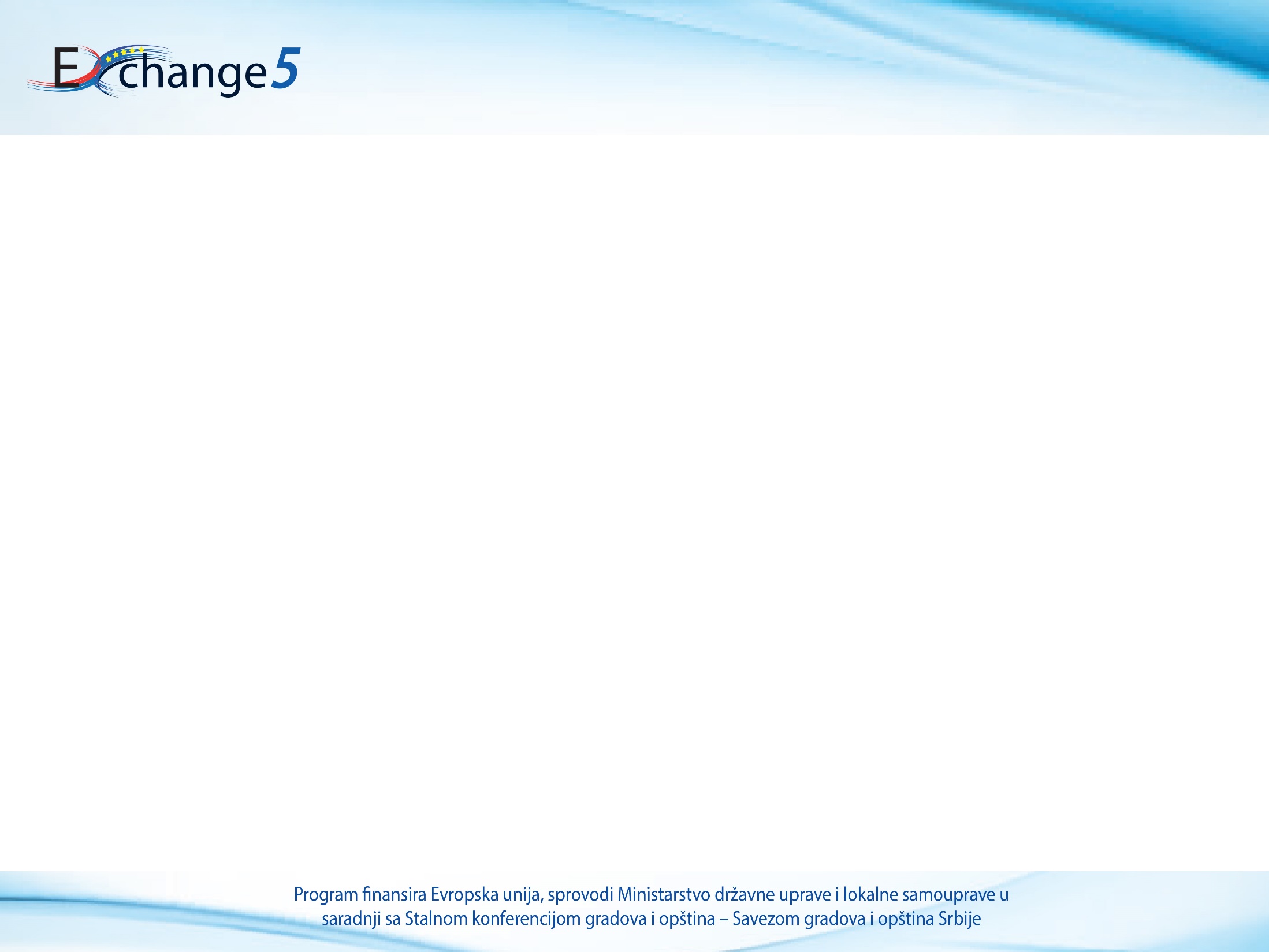 2. Uplate

Dokumentacija za uplate
Zahtev za uplatu (Annex V)
Narativni i finansijski izveštaj (periodični i finalni – Annex VI)
Projekcija budžeta za naredni izveštajni period (naredna avansna uplata – Annex VI)
Ažuriran komunikacioni plan
Prateća dokumentacija koja uključuje detaljnu analizu troškova, tehničku i finansijsku dokumentaciju
Obrazac za prenos vlasništva (za finalnu uplatu – Annex IX)
Izveštaj revizora (za finalnu uplatu – Annex VII)
Opravdanost troškova
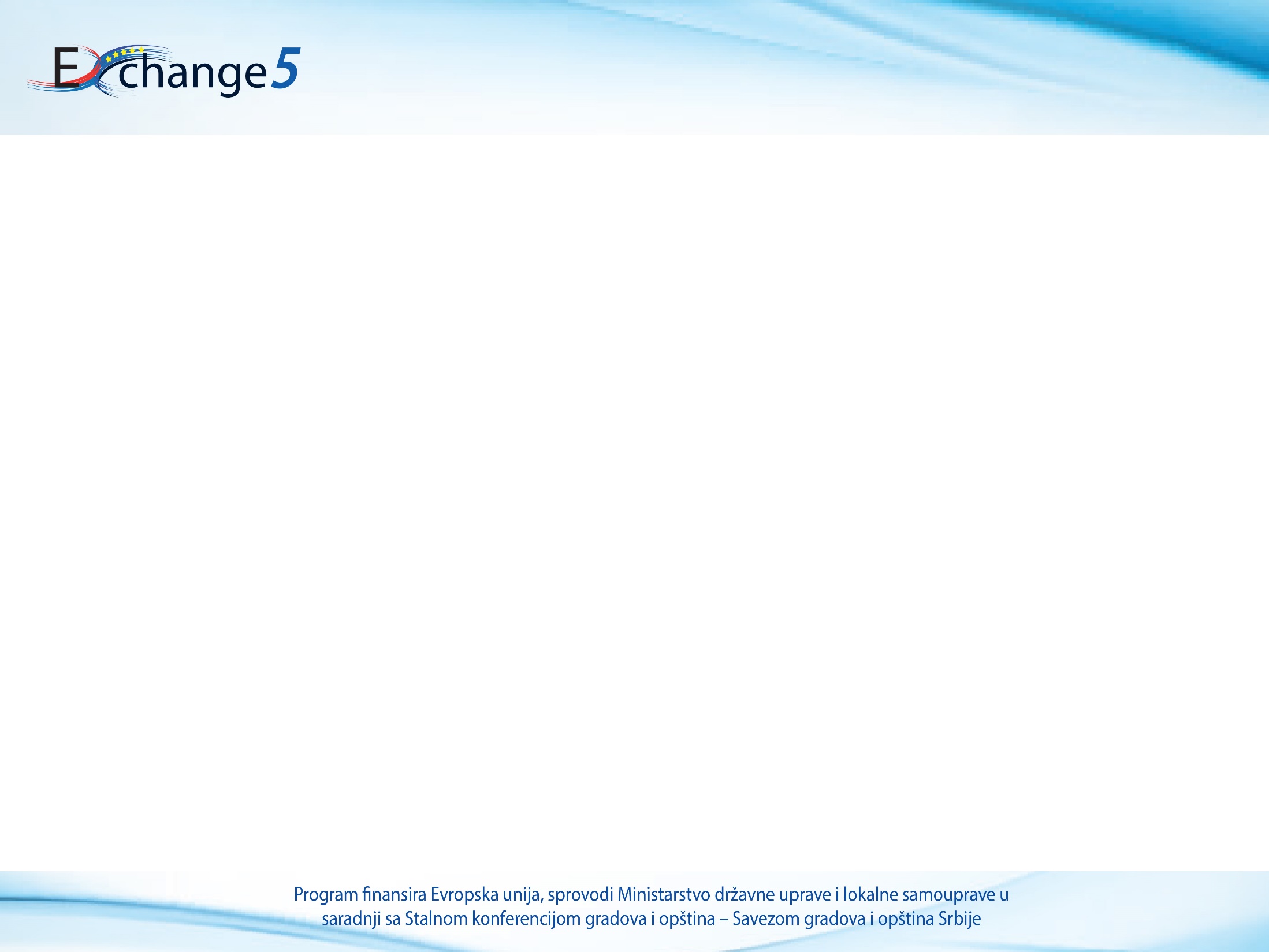 Utvrđeni budžetom projekta (neophodni za realizaciju projekta)
Stvarno učinjeni / nastali od strane korisnika donacija i povezanih lica u periodu trajanja ugovora sa CFCU (izuzetak revizija, evaluacija projekta)
Evidentirani na projektnom računu i u računovodstvenom sistemu – sa mogućnošću identifikacije i verifikovanja (potkrepljeni finansijskom dokumentacijom)
U skladu sa zahtevima važećih poreskih i socijalnih propisa
Plaćanje troškova pre podnošenja finalnog izveštaja
Neplaćeni troškovi preko 500 EUR se unose u Konačne izvore finansiranja – Spisak plaćanja u tečaju (e3h7 excel)

Vrste opravdanih troškova:

Direktni
Indirektni
Opravdani direktni troškovi
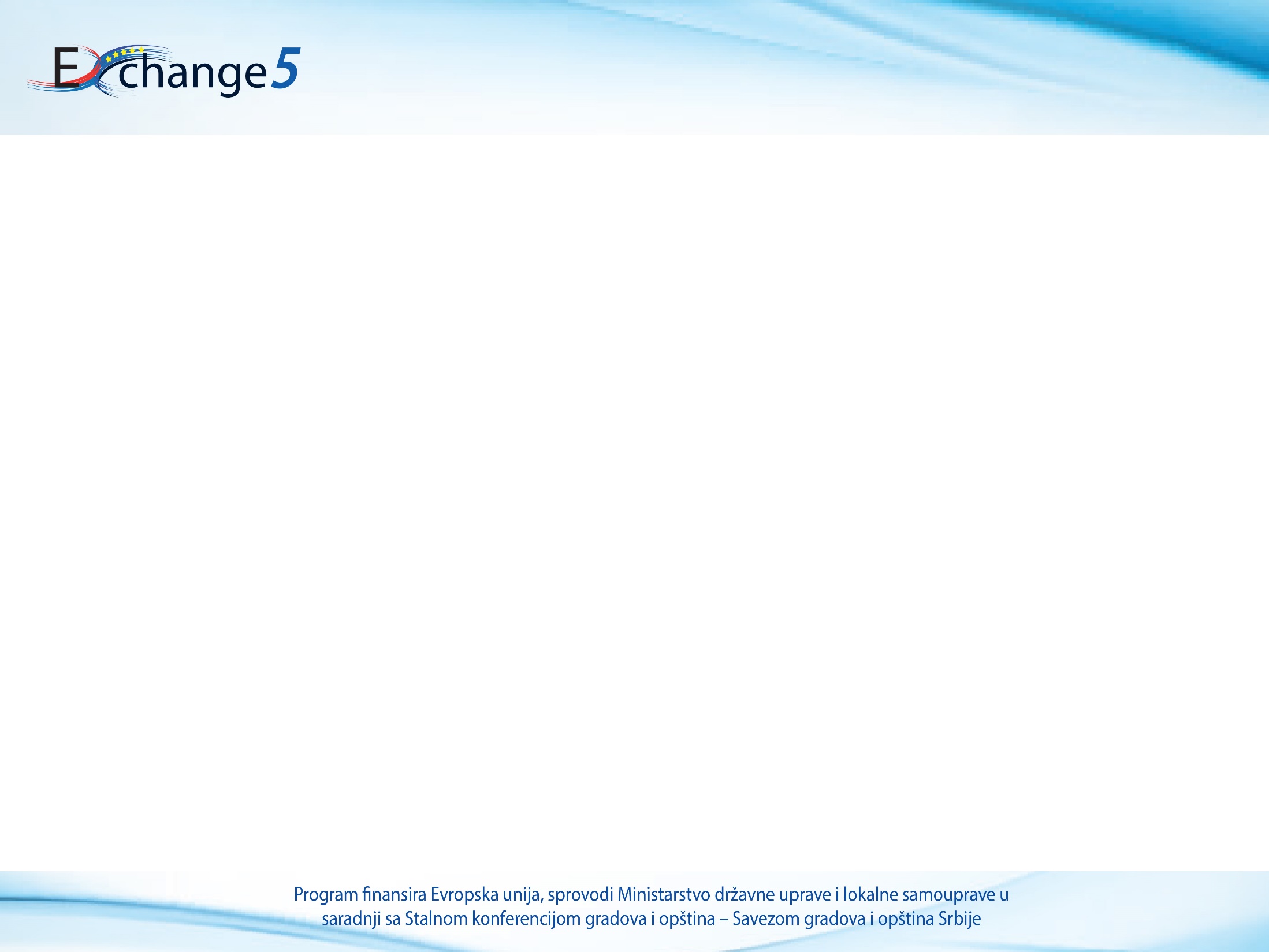 Budžetska celina 1 – Ljudski resursi:
Samo fizička lica (nikako pravna, niti PR)
Odluka o imenovanju članova projektnog tima
Time sheet (overava menadžer projekta)

1.1. Zaposleni kod korisnika donacije/povezanih lica angažovanih na projektu (ugovori o radu na određeno i neodređeno vreme)
1.2. Lica angažovana po ugovorima van radnog odnosa (spoljni saradnici)
1.3. Troškovi dnevnica (u zemlji, u inostranstvu, učesnici seminara)
Opravdani direktni troškovi
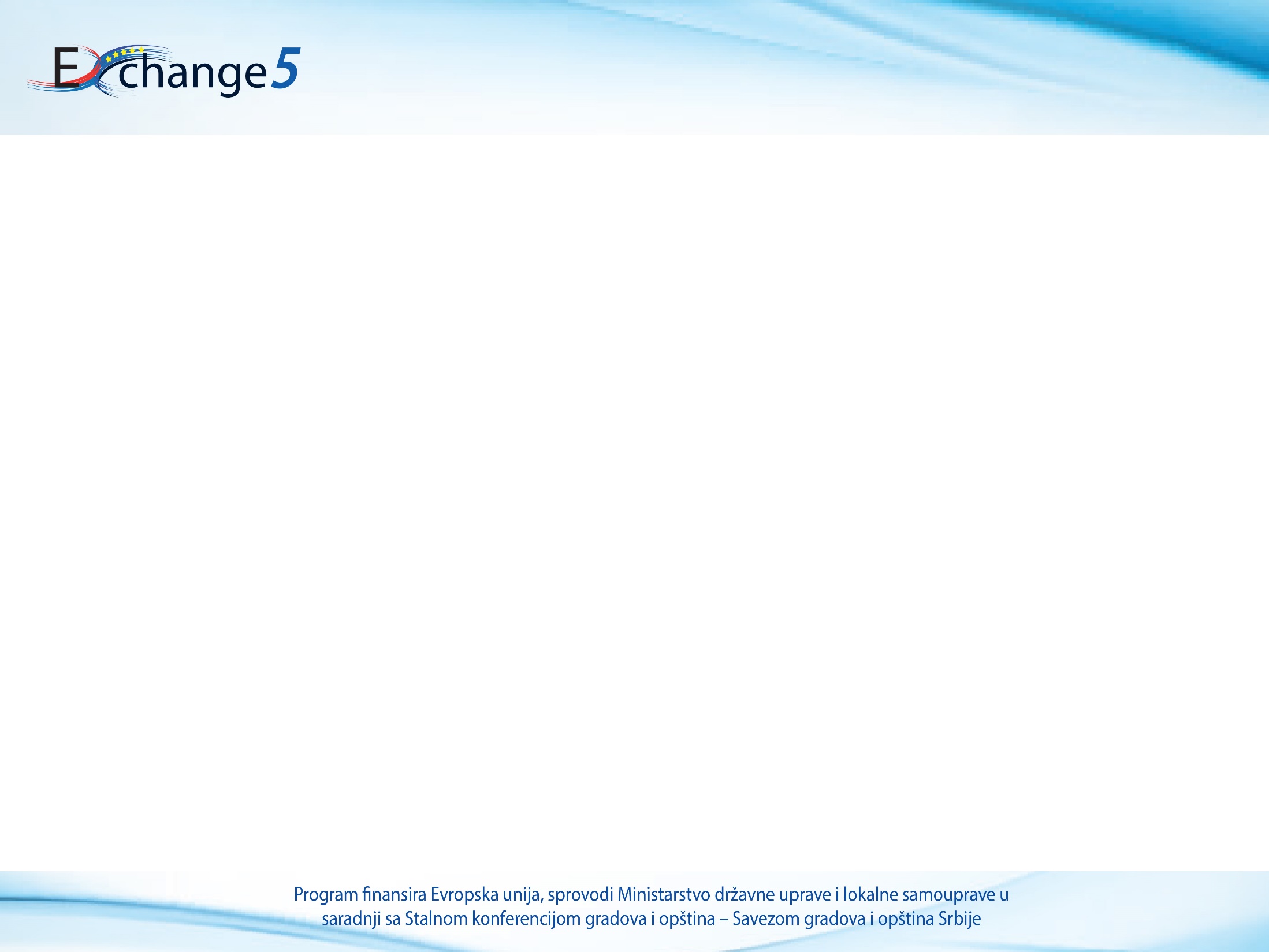 1.1. Zaposleni kod korisnika donacije/povezanih lica angažovanih na projektu 

Bruto II zarada: neto zarada + porezi i doprinosi na teret zaposlenog + doprinosi na teret poslodavca

1.2. Lica angažovana po ugovorima van radnog odnosa (spoljni saradnici) - bruto nadoknada
* Spoljni saradnici koji su zaposleni sa punim radnim vremenom kod drugog poslodavca, mogu biti angažovani maksimalno do 1/3 punog radnog vremena

Ugovor o delu (van delatnosti poslodavca) 
Ugovor o dopunskom radu – maksimalno do jedne trećine punog radnog vremena.
Ugovor o privremenim i povremenim poslovima
    - maksimalno 120 radnih dana u kalendarskoj godini 
    - sa: 1) nezaposlenim licem, 2) zaposlenim licem sa nepunim radnim vremenom (do punog), 3) korisnikom starosne penzije,4) članom omladinske/studentske zadruge u skladu sa propisima o zadrugama.
Opravdani direktni troškovi
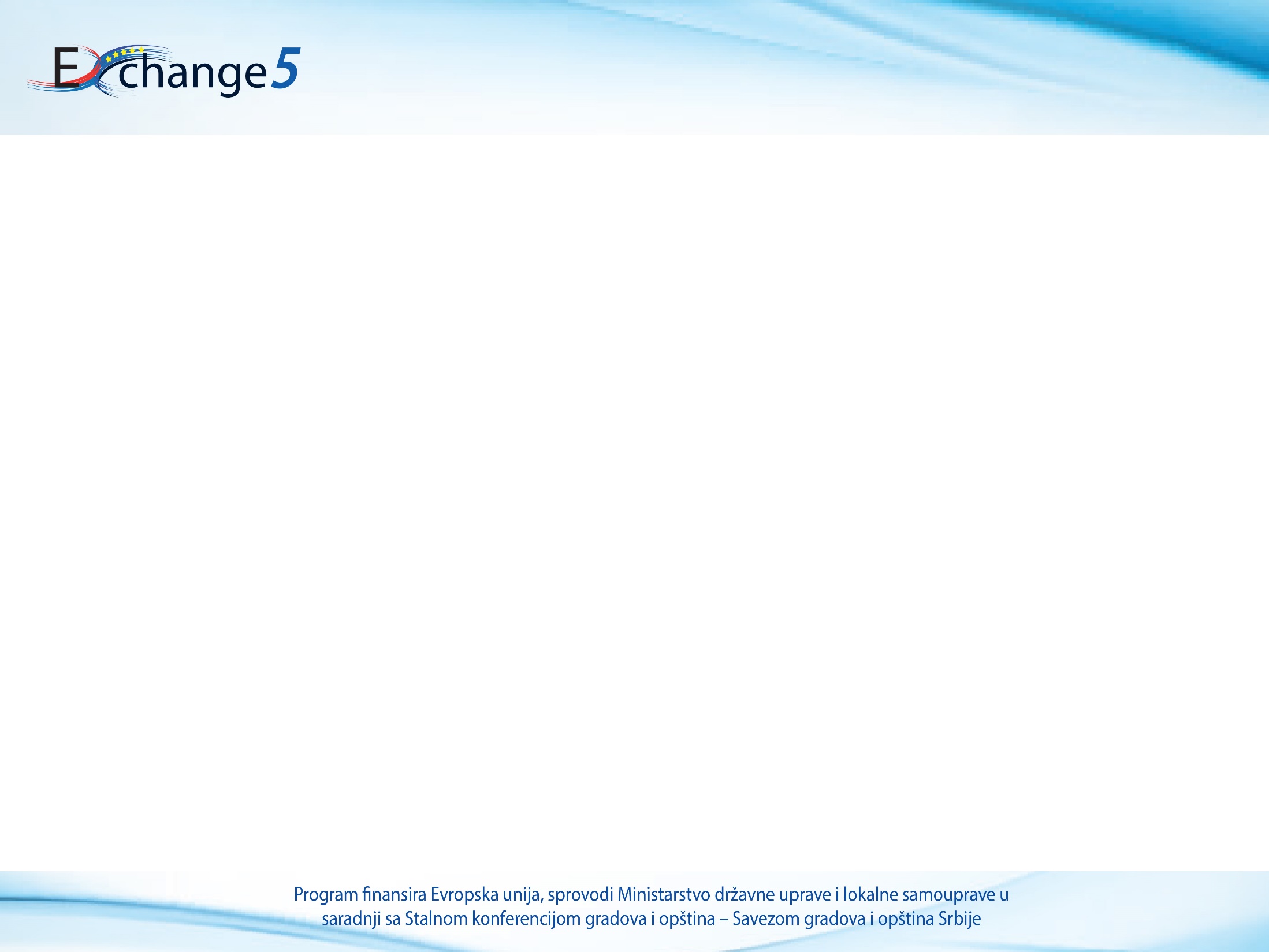 1.3.  Dnevnice 

Dnevnice za službeni put u zemlji
Dnevnice za službeni put u inostranstvo
Dnevnice za učesnike seminara
Cela dnevnica > 12 časova
Polovina dnevnice od 8 do 12 časova

U slučaju isplate dnevnice iznad neoporezivog iznosa, porez se neće smatrati opravdanim troškom
Opravdani direktni troškovi
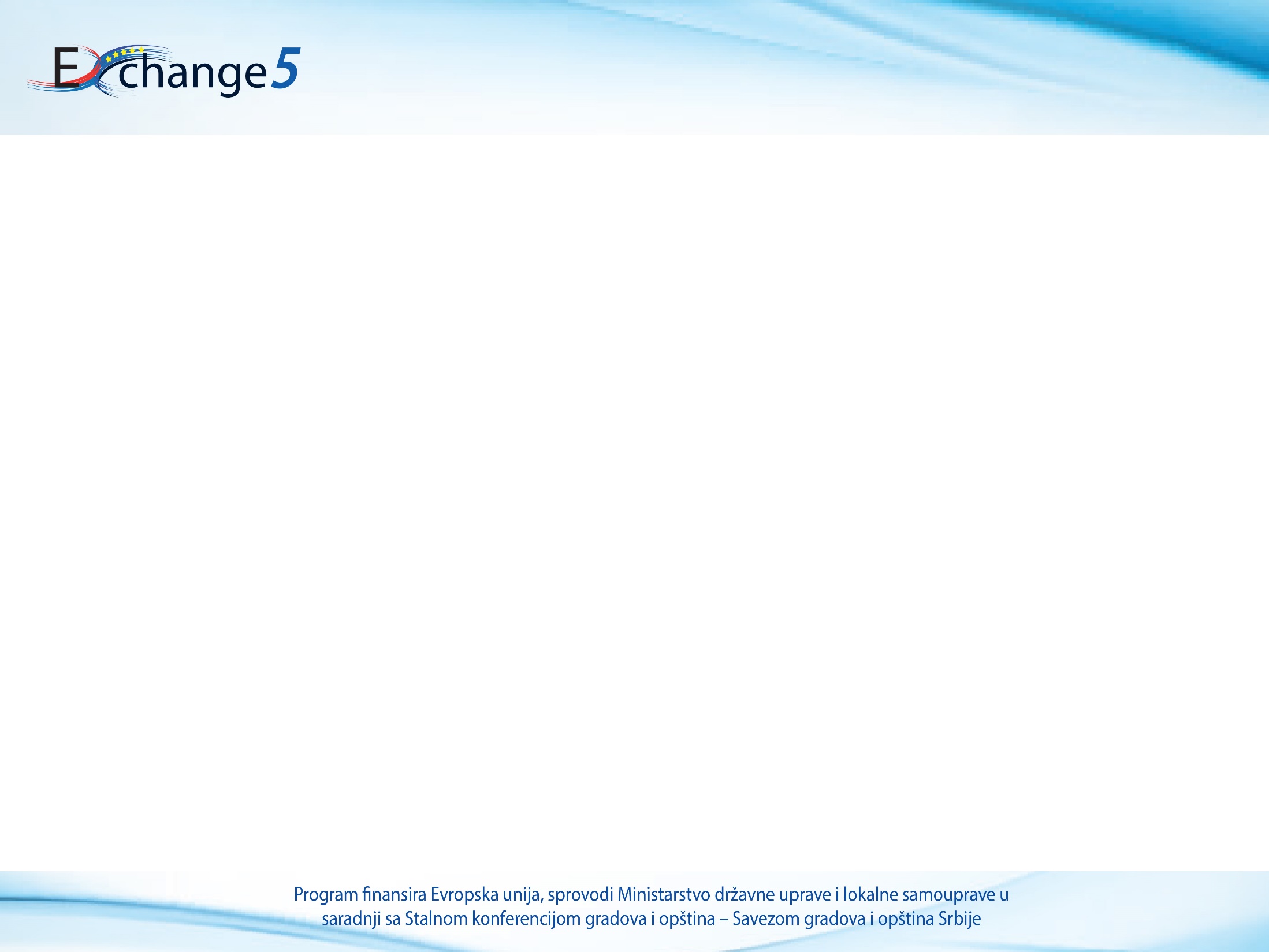 2. Budžetska celina 2 – Putovanja:

Upotreba sopstvenog vozila u službene svrhe (porez iznad neoporezivog iznosa nije opravdan trošak)
Upotreba službenog vozila (rešenje predsednika opštine/gradonačelnika)
Računi za gorivo 
Karte javnog prevoza (autobus, voz, avion) 
Rent-a-car
Usluge registrovanog autoprevoznika
Putarine 
Parking
Opravdani direktni troškovi
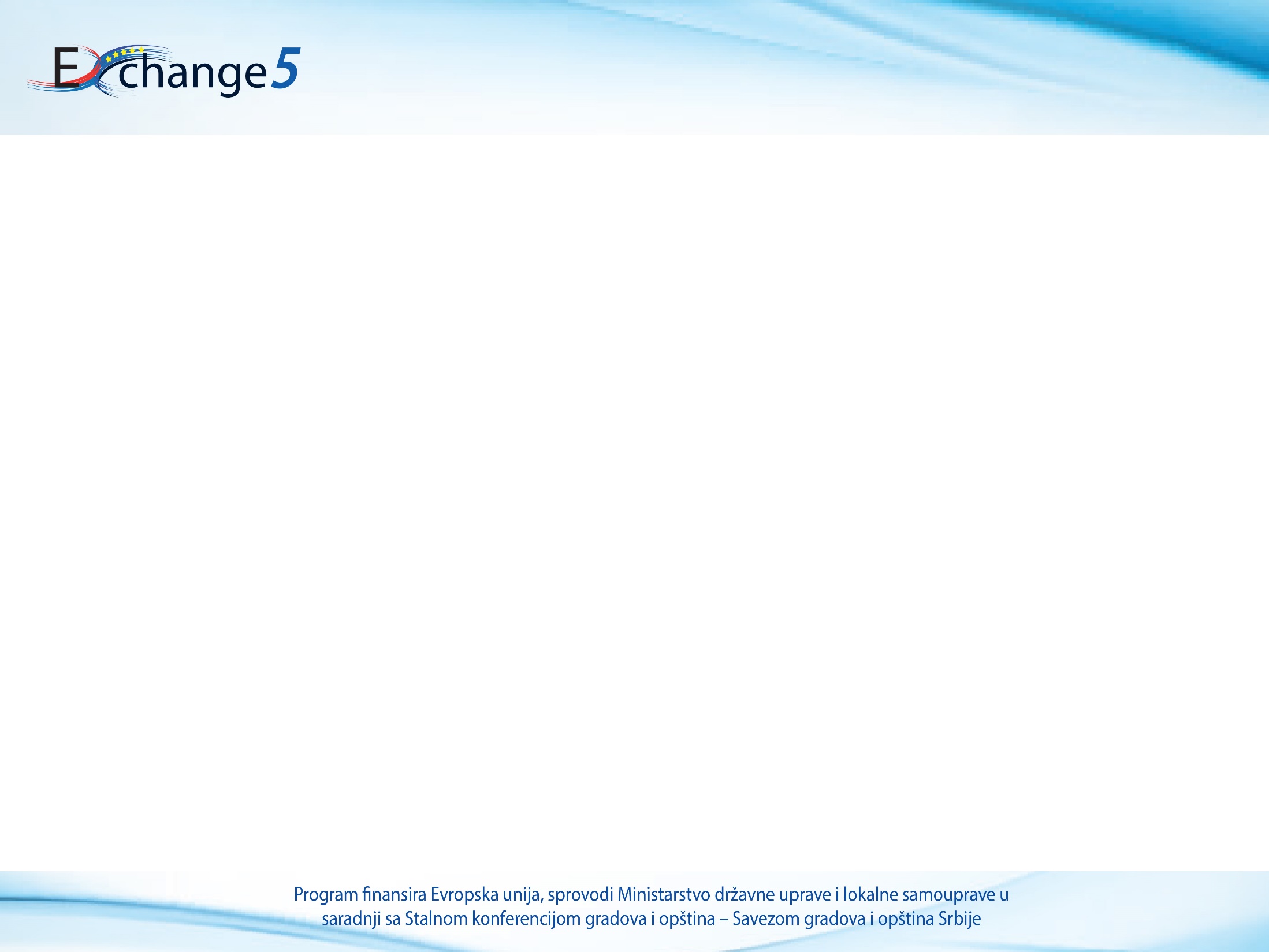 3. Budžetska celina 3: Oprema
Troškovi nabavke opreme – kompjuterska oprema, softver, nameštaj, vozila, mašine, alati, rezervni delovi, ostalo u skladu sa odobrenim projektom

4. Budžetska celina 4: Troškovi lokalne kancelarije
Troškovi vozila (servis, gume, itd)
Rentiranje kancelarijskog prostora
Troškovi kancelarijskog materija (olovke, papiri, toneri, registratori...)
Troškovi grejanja, struje, telefona, interneta, itd.
Opravdani direktni troškovi
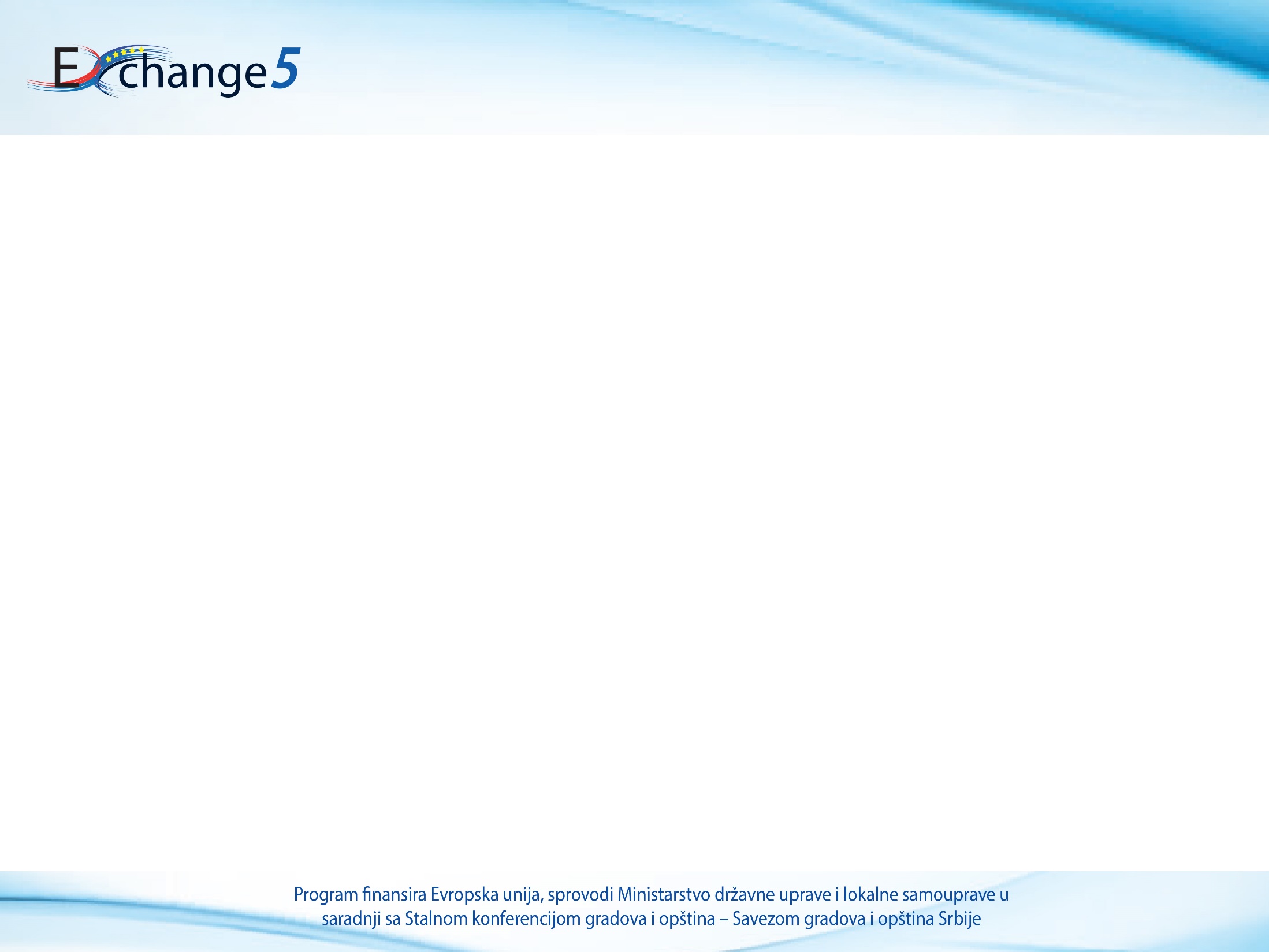 5. Troškovi podugovaranja (angažovanje trenerske kuće za sprovođenje treninga...) – pravna i fizička lica

6. Troškovi koji proističu direktno iz uslova ugovora sa CFCU:
promotivne aktivnosti
troškovi prevođenja 
troškovi štampanja (flajeri, brošure, priručnici itd.)
pravna i fizička lica
Opravdani direktni troškovi
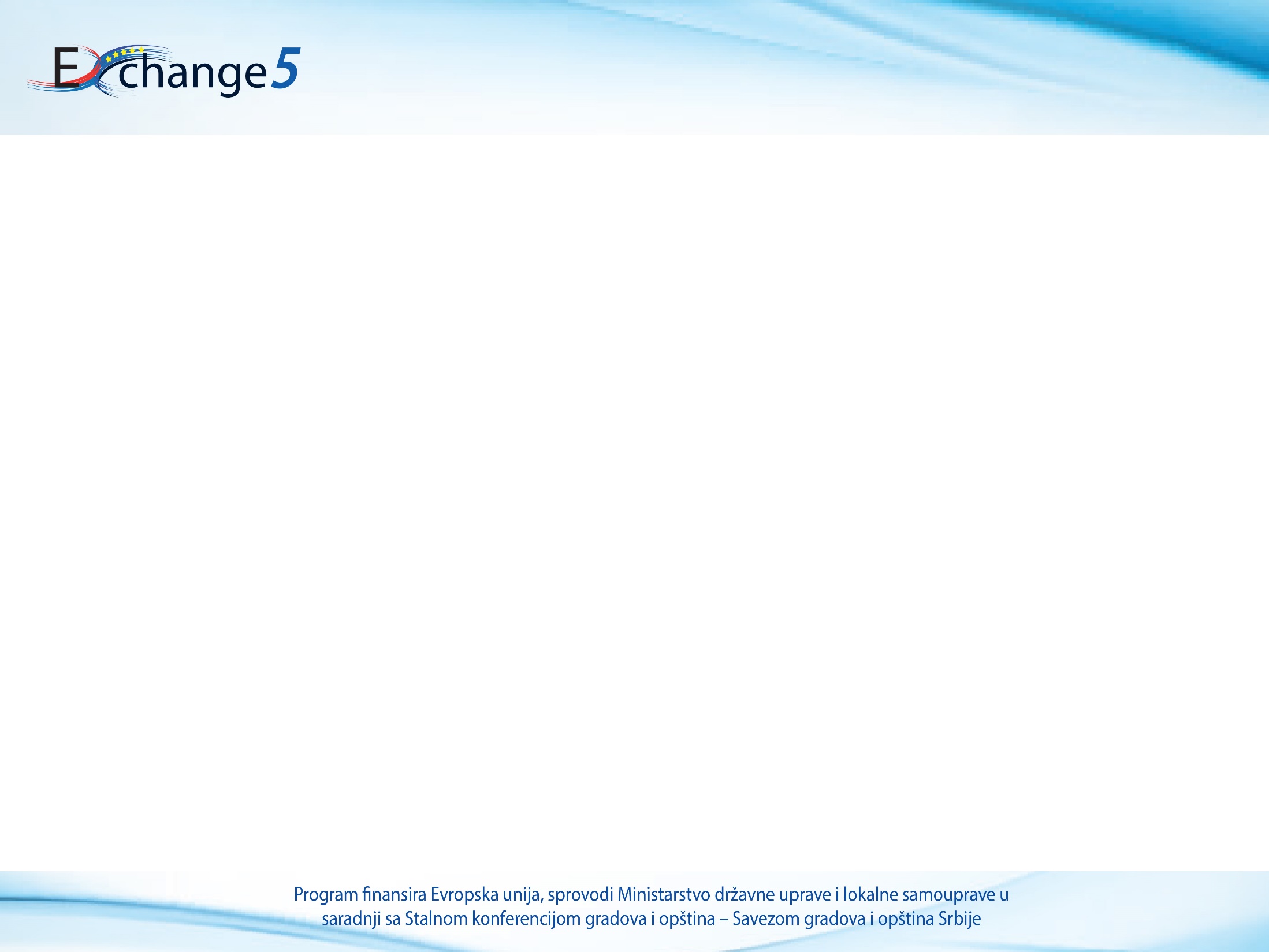 Ko-aplikanti i povezana lica


    Ukoliko je predviđeno učešće ko-aplikanata i povezanih lica na realizaciji odobrenog projekta, u skladu sa odobrenim budžetom opravdani direktni troškovi mogu uključivati:

Angažovanje članova projektnog tima i eksperata
Troškove dnevnica, prevoza i smeštaja 
Ostali troškovi u skladu sa odobrenim budžetom.

			
Jedinstvena pravila poziva se primenjuju i na ko-aplikante i povezana lica (opravdanost troškova i izveštavanje)
Opravdani direktni troškovi
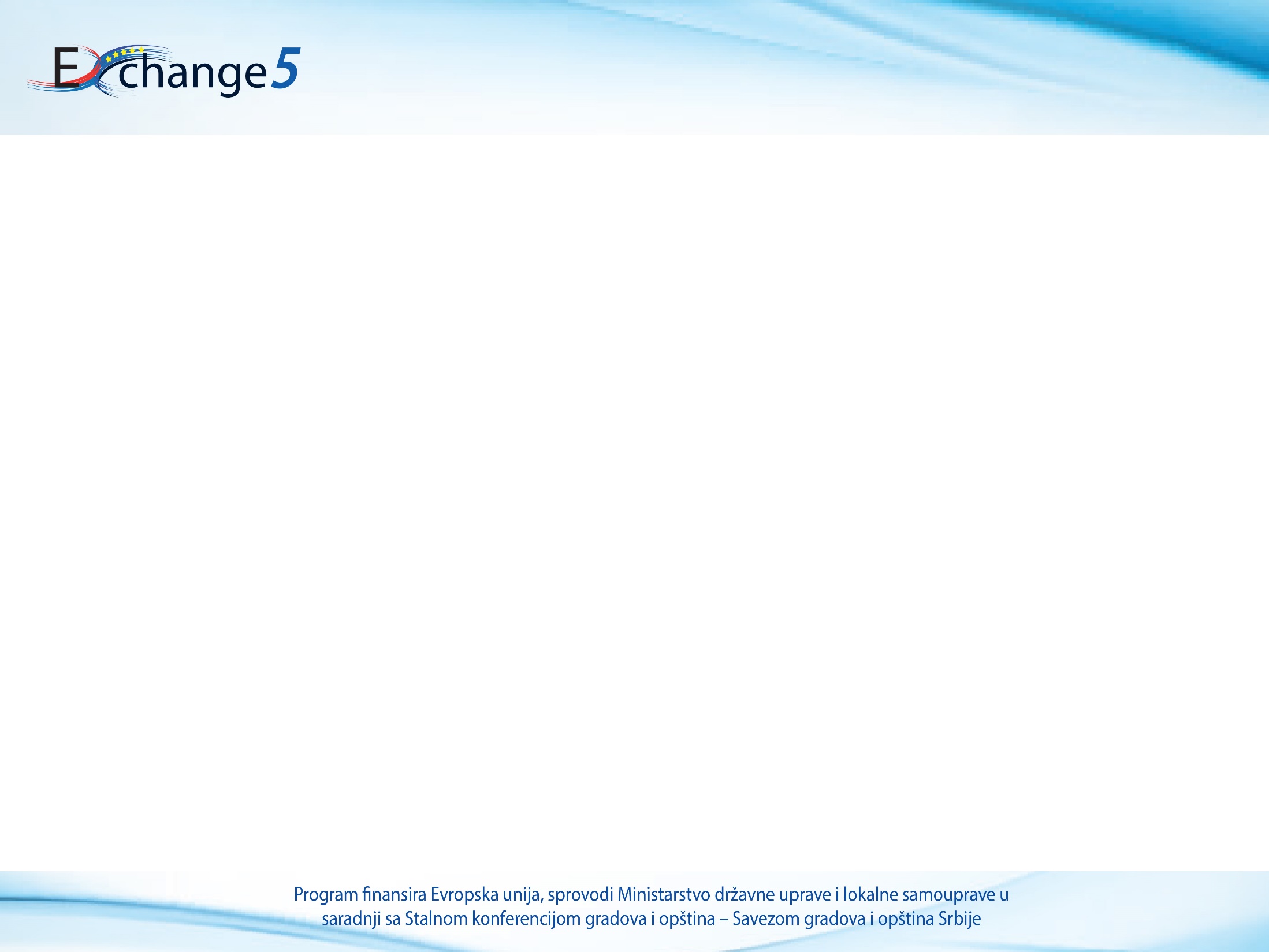 Ko-aplikanti i povezana lica 

	Sporazum/Memorandum o saradnji (MoS)

Naziv koordinatora i ko-aplikanta/povezanog lica na projektu
Naziv i broj projekta
Aktivnosti koje će ko-aplikant/povezano lice sprovesti na projektu
Budžetske linije 
Model prenosa sredstava
Obaveza izveštavanja (finansijskog i narativnog) i dostavljanja dokumentacije
Opravdani direktni troškovi
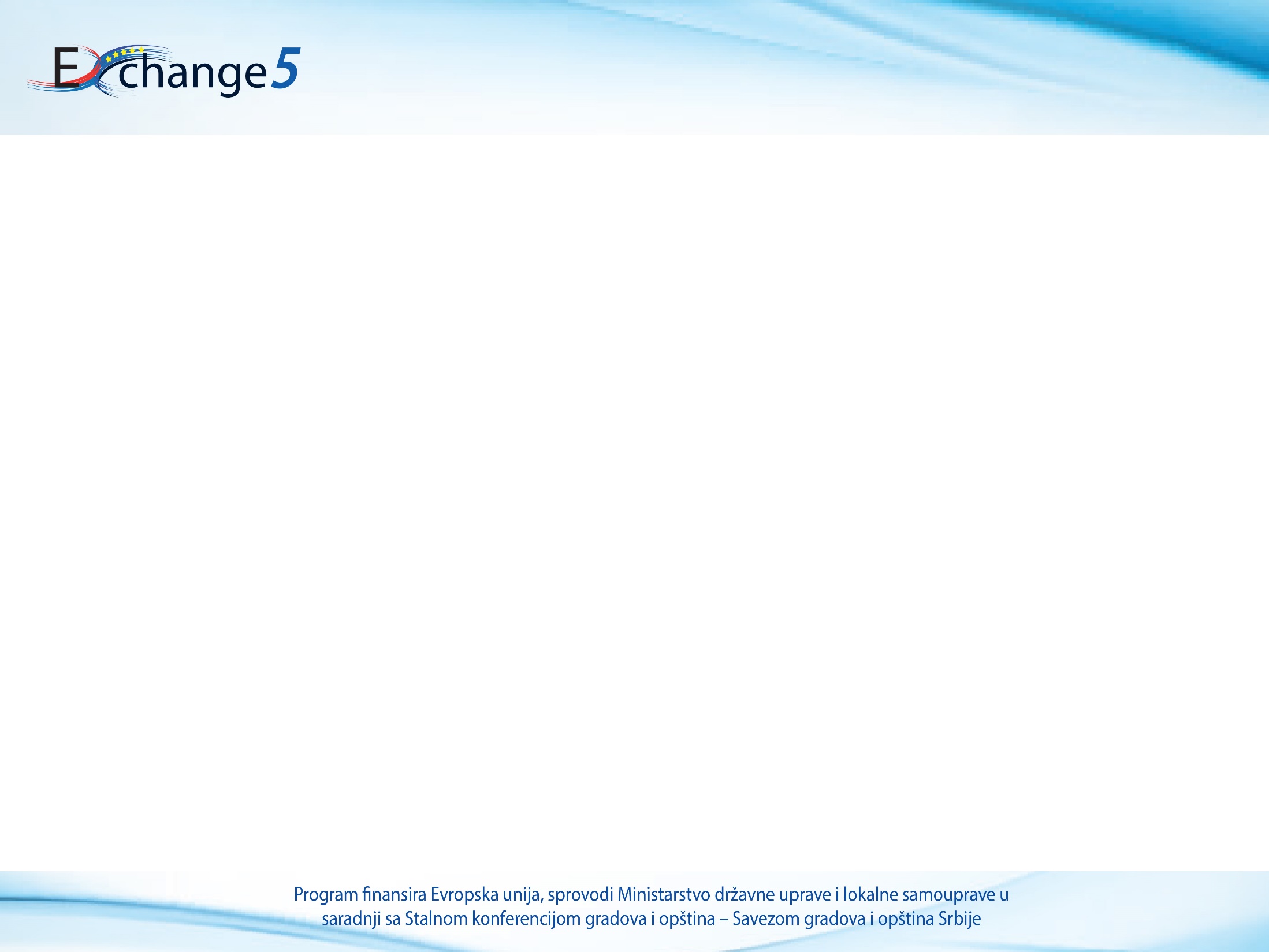 Troškovi rezerve za nepredviđene situacije (Contingency Reserve)



Maksimum 5% pod-zbira ukupnih direktnih opravdanih troškova kao budžetska rezerva za nepredviđene situacije

U slučaju nepredviđenih okolnosti koje imaju uticaj na realizaciju projekta i neophodna su za ostvarenje rezultata projekta
Neophodno pismeno odobrenje CFCU pre korišćenja navedenih sredstava
Opravdani indirektni troškovi
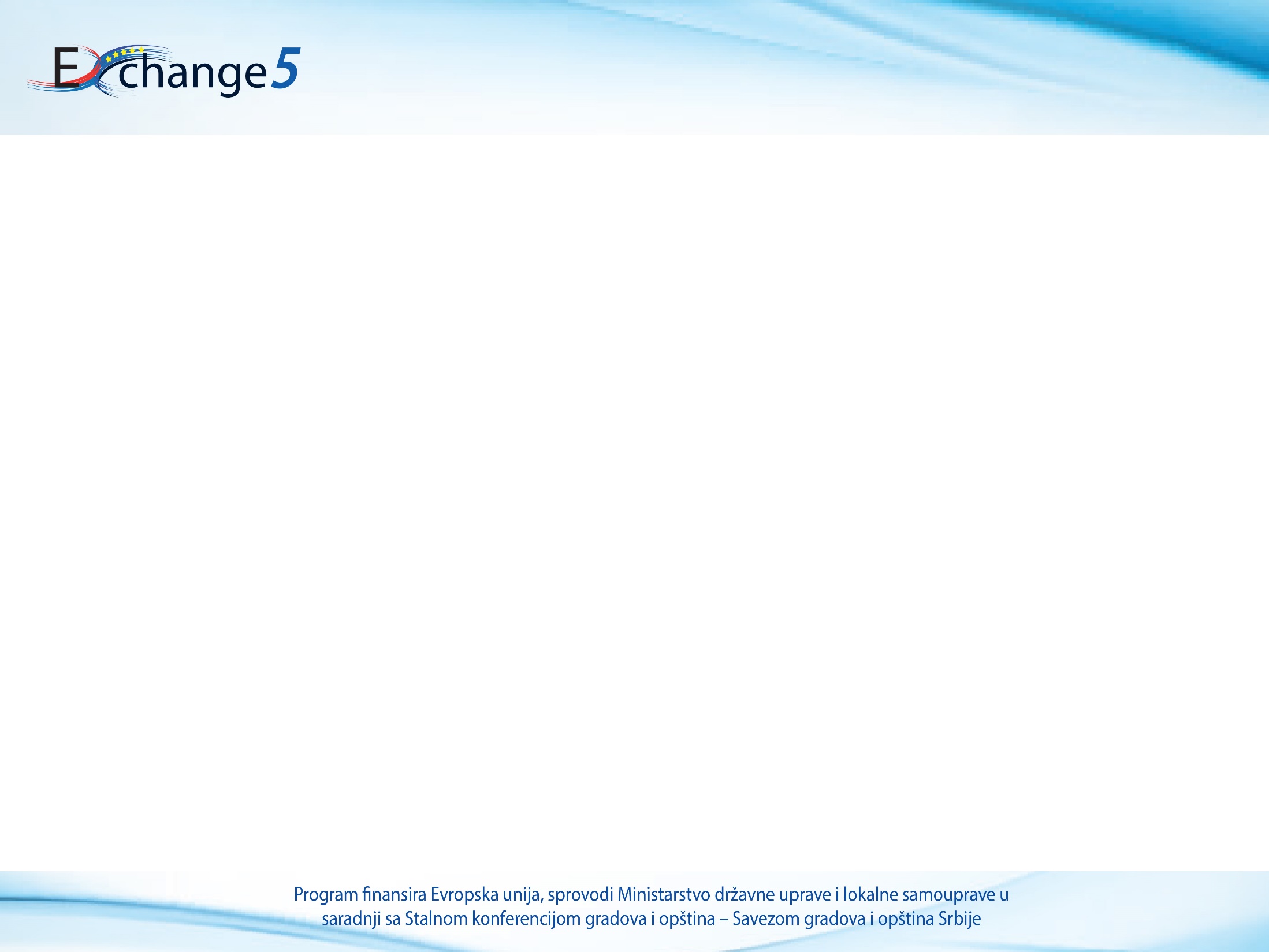 Indirektni troškovi

Maksimum 7% ukupnih direktnih opravdanih troškova za potrebe operativnih indirektnih/administrativnih troškova (procenat sastavni deo Ugovora sa CFCU)

Nisu obuhvaćeni ostalim budžetskim linijama
Ne moraju biti potkrepljeni računovodstvenim dokumentima
Neopravdani troškovi
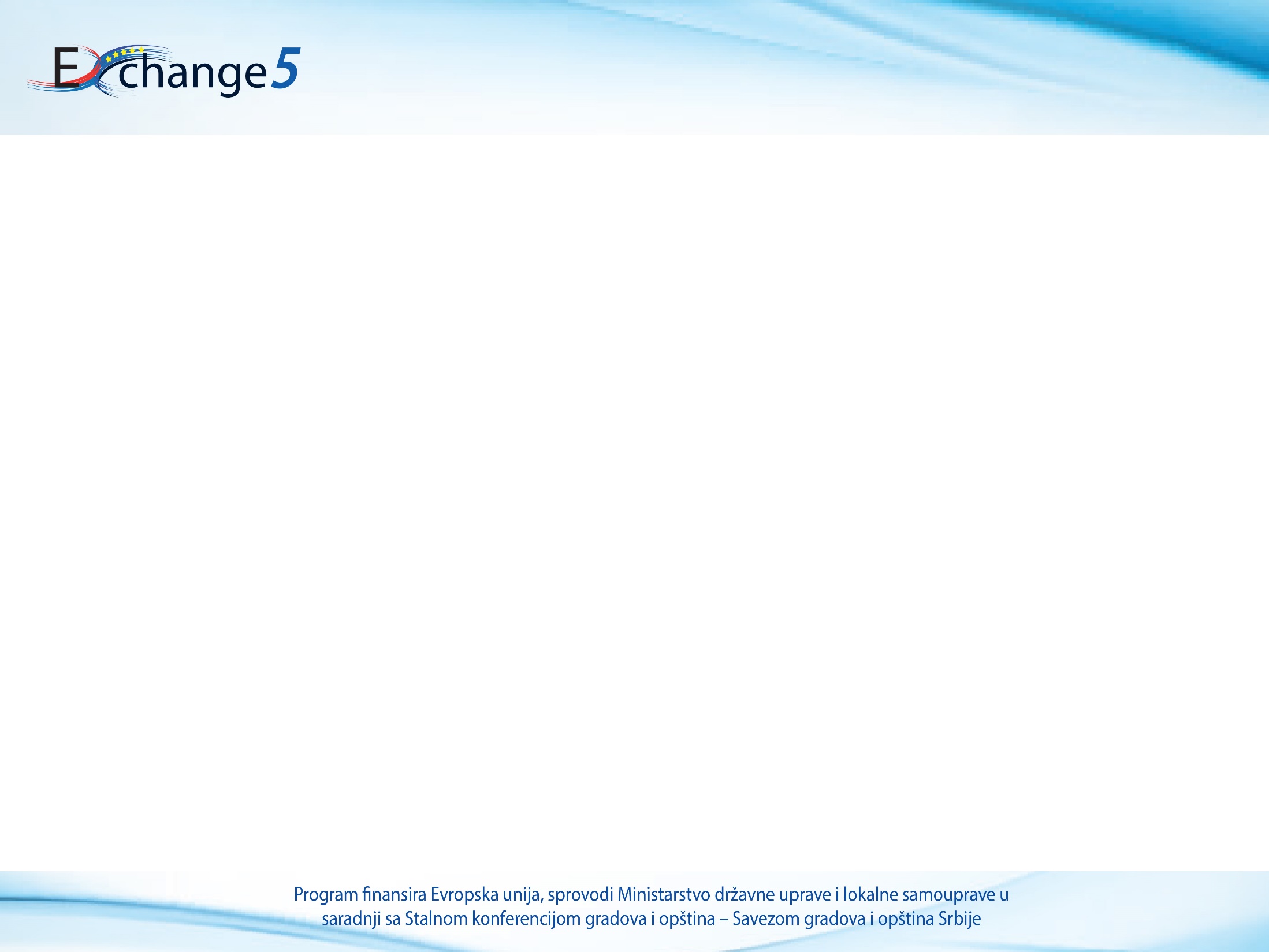 Dugovi i troškovi servisiranja duga (kamate)
Rezervisanja za gubitke ili potencijalne buduće obaveze
Stavke finansirane iz drugog projekta
Kupovina zemljišta ili zgrada, osim kada je to neophodno za direktnu realizaciju projekta uz obavezu prenosa vlasništva najkasnije do kraja implementacije projekta
Troškovi gubitka zbog fluktuacije valuta 
Krediti trećim licima
In kind učešće
Porezi, uključujući PDV, carine i naknade
Neopravdani troškovi ne mogu biti pokriveni ni iz sredstava donacije niti iz obaveznog kofinansiranja
Principi finansiranja
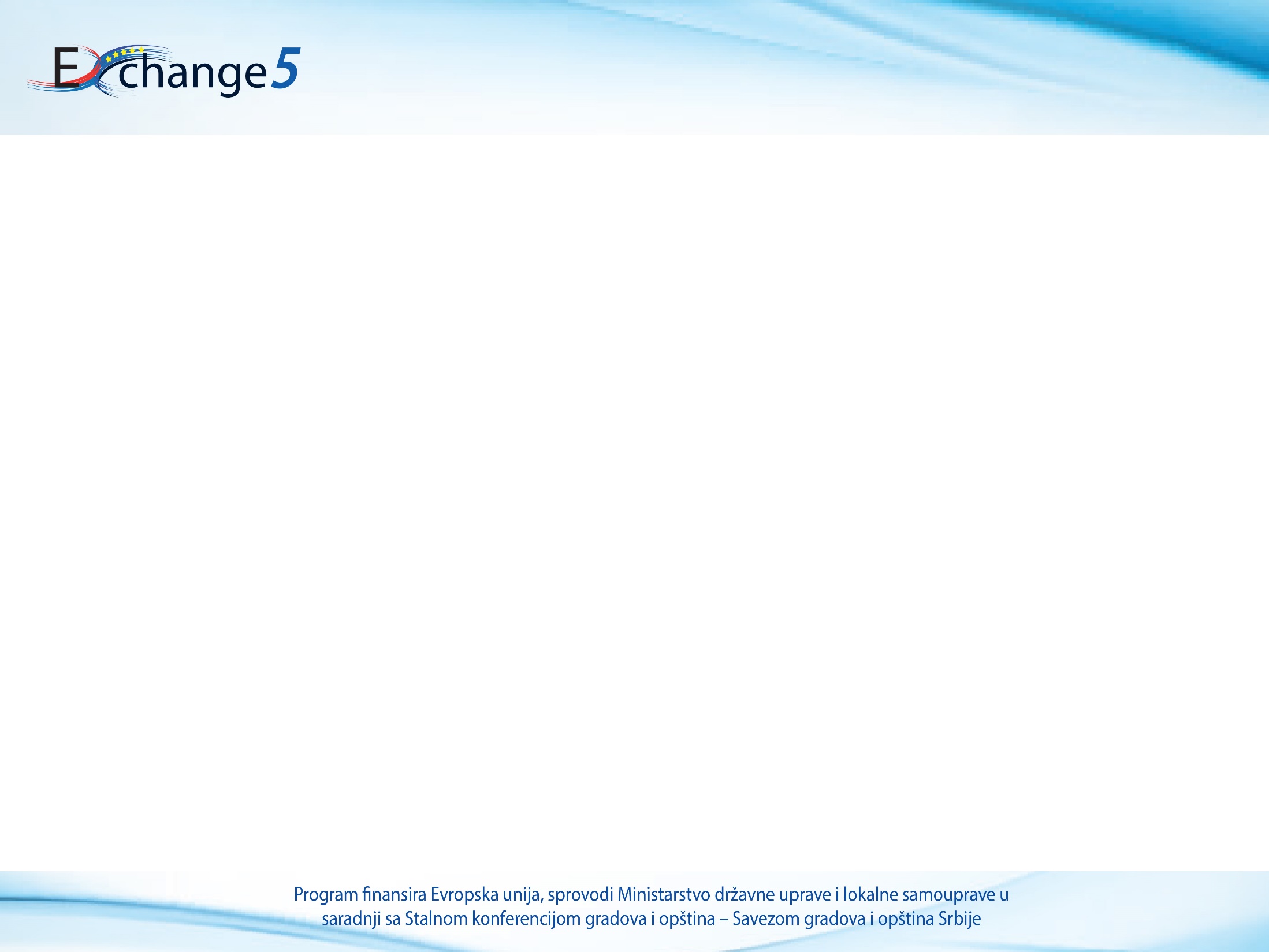 Kurs izveštavanja

Kurs za izveštavanje – zvanični srednji kurs NBS na dan prijema sredstava na račun Koordinatora  (izvod) 

Troškovi u ostalim valutama (izuzev RSD i EUR) konvertuju se u skladu sa ubičajenom računovodstvenom praksom:
    1) postoje kao računovodstveno pravilo
    2) primenjuju se dosledno
    3) jednak tretman svim vrstama transakcija i izvora finansiranja
    4) sistem se može demonstrirati i kursevi su lako dostupni za verifikaciju

Kursne razlike nastale prilikom konverzije sa deviznog računa i kursa za izveštavanje ne predstavljaju opravdan trošak na projektu
Principi finansiranja
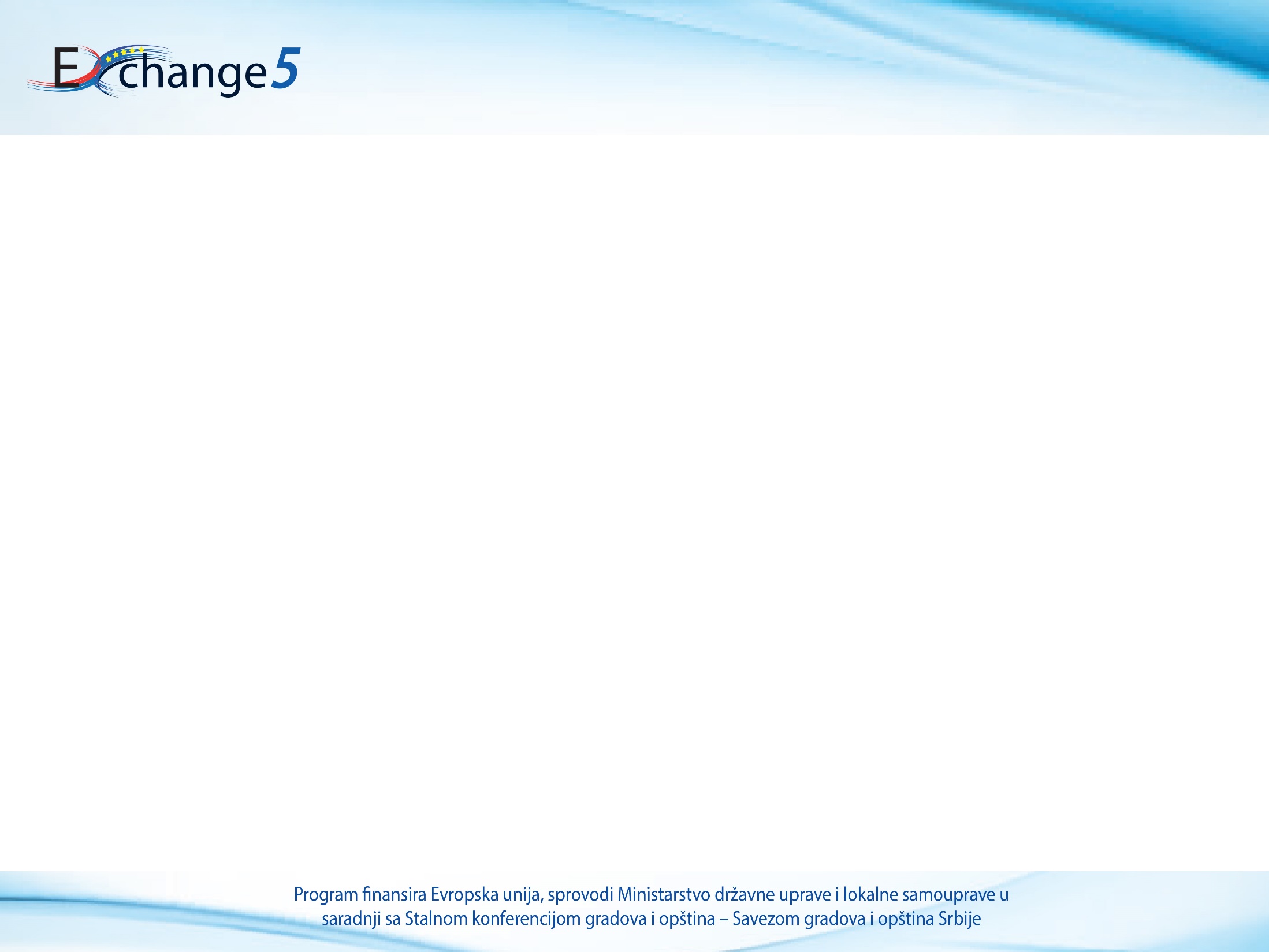 PDV

Samo stavke u odobrenom budžetu mogu biti oslobođene PDV-a, i to one koje će biti finansirane iz sredstava donacije

Poresko oslobađanje se nabavlja PRE isporuke i/ili plaćanja dobara/usluga 

Od 01.01.2019. godine isključivo elektronsko podnošenje PPO PDV obrasca na portalu ePorezi
Principi finansiranja
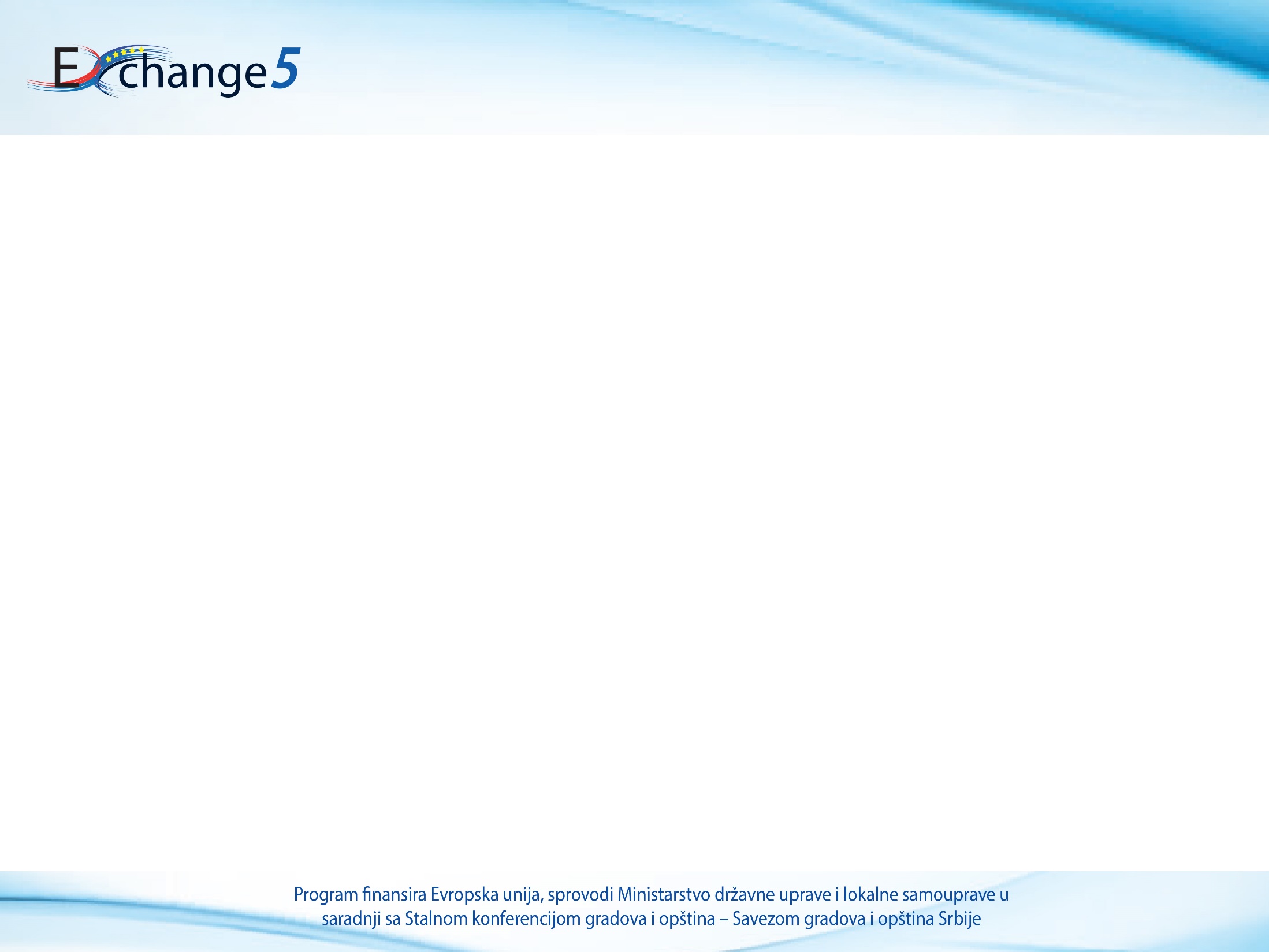 PDV

Obavezni elementi predračuna:

Naziv, adresa, PIB dobavljača
Naziv, adresa, PIB korisnika donacije/povezanih lica (podaci iz ugovora sa CFCU/Memoranduma o saradnji)
Datum izdavanja predračuna i broj predračuna (nikakvi drugi datumi se ne unose: valuta plaćanja itd)
Poreska osnovica, iznos PDV, bruto vrednost
Pečat i potpis dobavljača/napomena da je predračun punovažan bez potpisa i pečata
Kod nabavke robe: opis (npr. laptop 4 kom)
Kod usluga: obavezno u opisu navesti datum izvršenja usluge (npr. troškovi održavanja treninga u periodu 03.03.-07.03.2019.)
Principi finansiranja
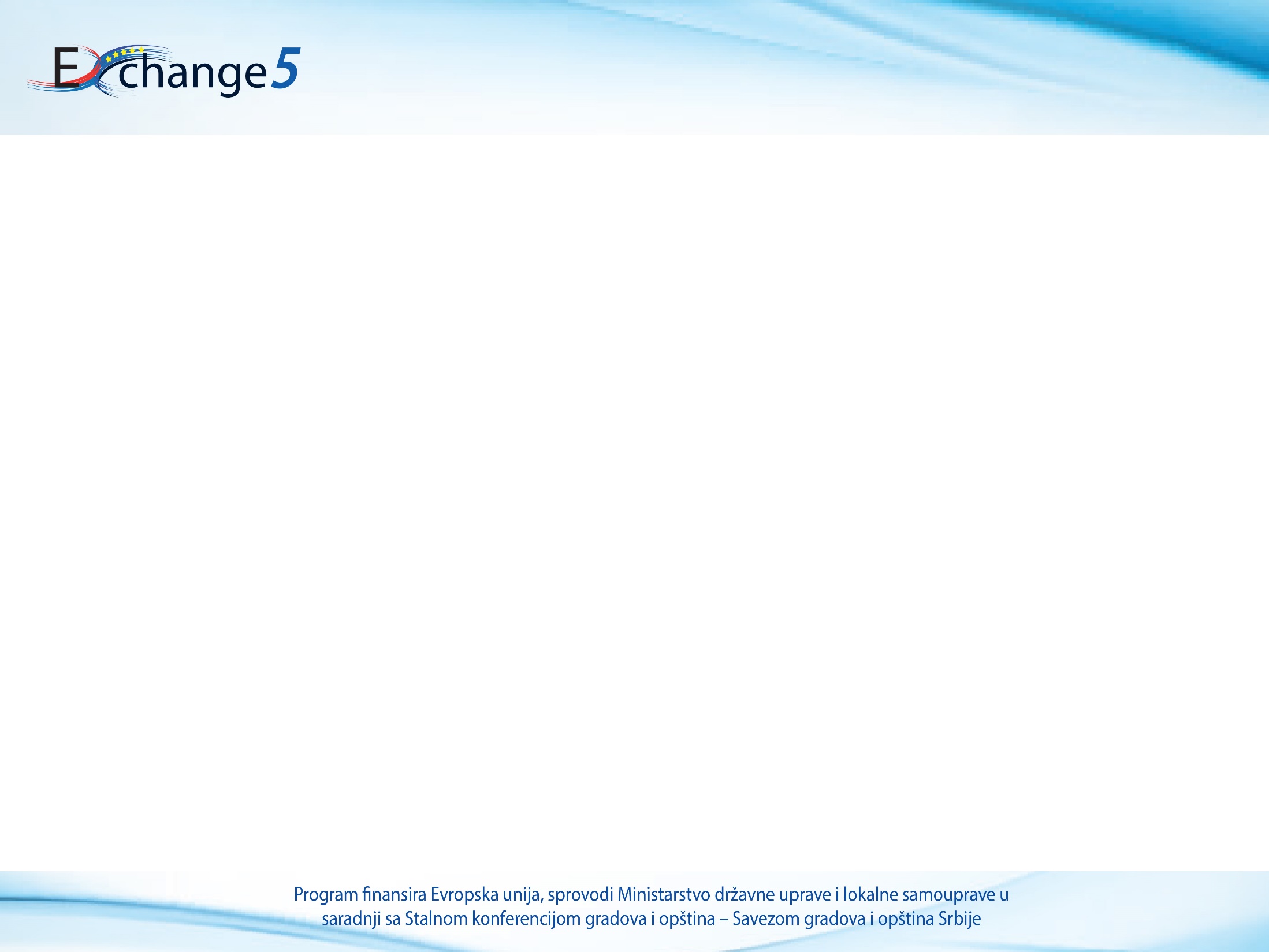 PDV

Šta predračun NE SME sadržati:

Nikako napisati račun umesto predračuna

Datum prometa usluga

Datum valute plaćanja

Napomenu da se zaračunava kamata ukoliko se ne plati u predviđenom roku
Računovodstvo
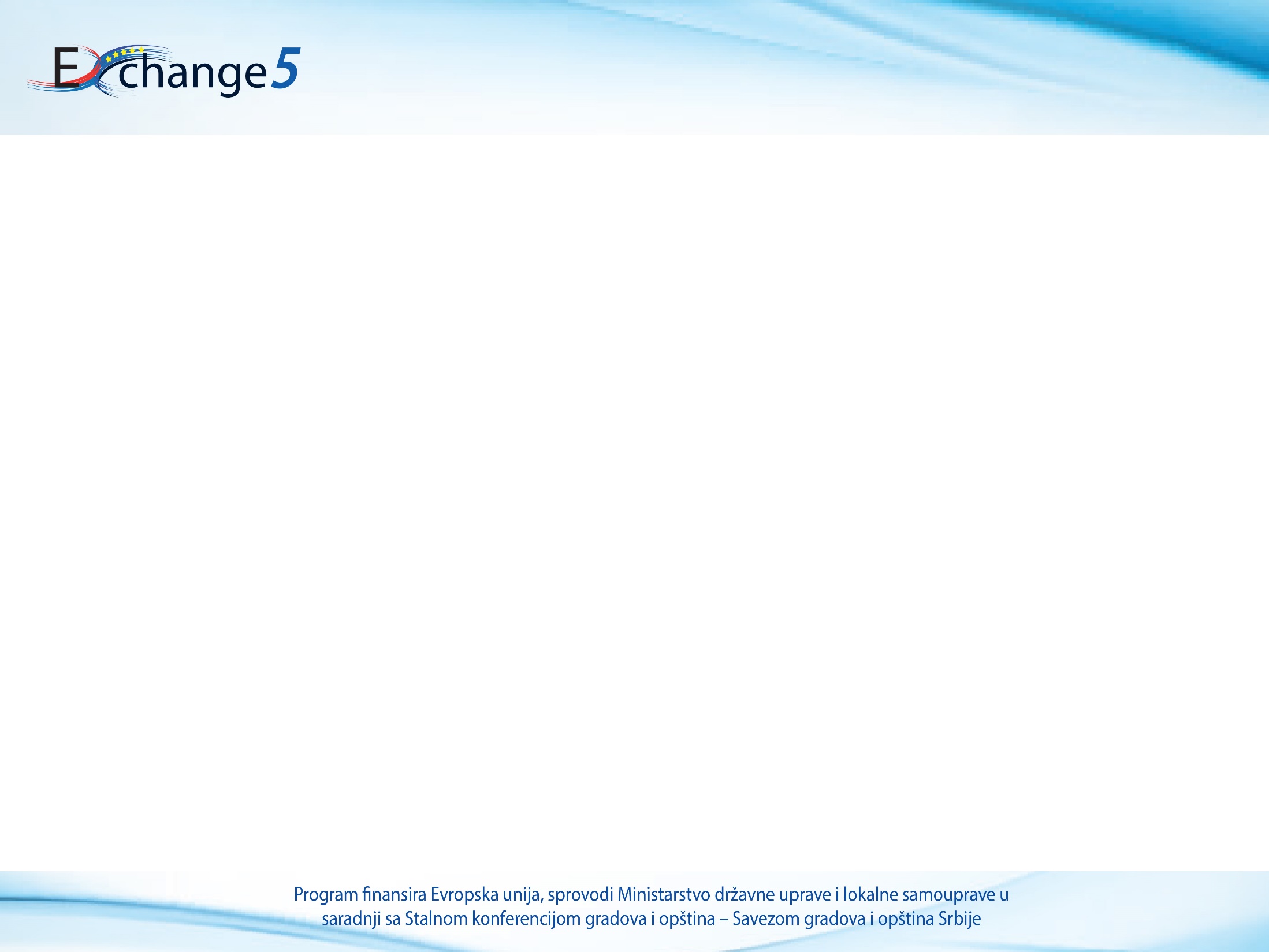 Minimum propratne dokumentacije u zavisnosti od tipova troškova (za sve troškove neophodno dostaviti nalog za knjiženje):
Plate zaposlenih kod korisnika donacije i povezanih lica: (a) ugovor/aneksi/potvrda kadrovske službe (b) odluka o projektnom timu (c) time-sheet, (d) obračunski listić, (e) PPP-PD + izvod, (f) izvod banke 
Honorari (spoljni saradnici kod korisnika donacije i povezanih lica): (a) ugovor, (b) obračunski listić, PPP-PD + izvod (c) izvod, (d) time-sheet (e) izveštaj o izvršenom poslu

Troškovi dnevnica za službeni put u zemlji: (a) nalog za službeni put, (b) izvod
Računovodstvo
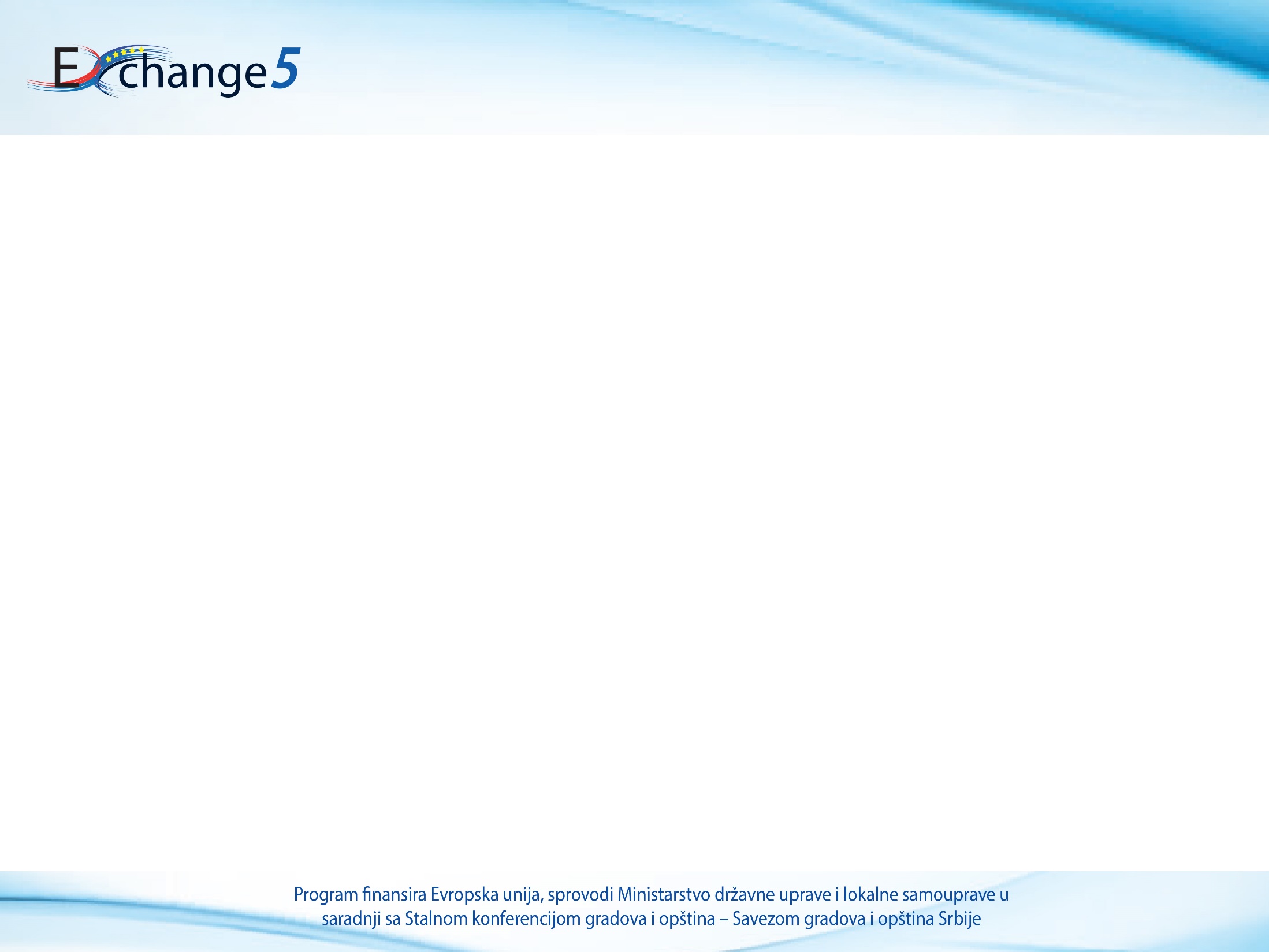 Troškovi putovanja: (a) karte (avionske, vozne, autobuske), (b) računi Rent-a-car agencija/Autoprevoznika (PPO PDV) (c) izvod. Ukoliko je korišćen službeni/sopstveni automobil: (a) odluka, (b) nalog za korišćenje službenog automobila/putničkog automobila za službene svrhe, (c) obračun troškova i (d) putarine i gorivo (e) izvod iz banke kojim se dokazuje isplata.
Nabavka opreme, kancelarijskog materijala, štampanja i ostalih usluga: (a) ugovor o nabavci (i tenderska procedura), (b) račun i otpremnica/ popisne liste (c) PPO PDV (d) zapisnik o primopredaji radova/usluga/registracione liste sa konferencija, analize (e) izvod.
Finansijski izveštaji
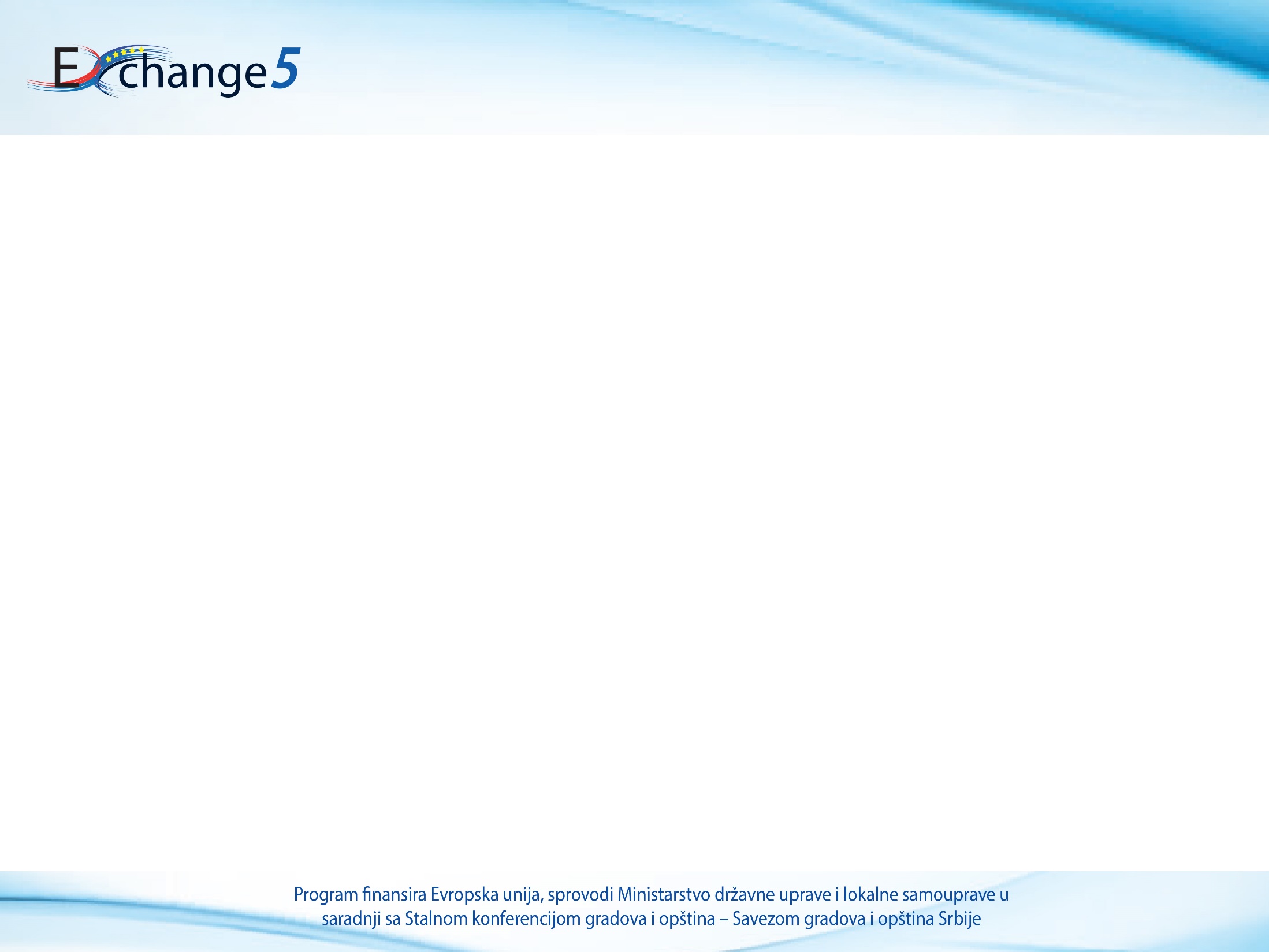 Periodični finansijski izveštaj – Interim Report (12 meseci)

Finalni finansijski izveštaj (po završetku projekta) – Final Report

Balance Sheet / Detaljni pregled prihoda i troškova
Kvartalni izveštaji
Balance Sheet
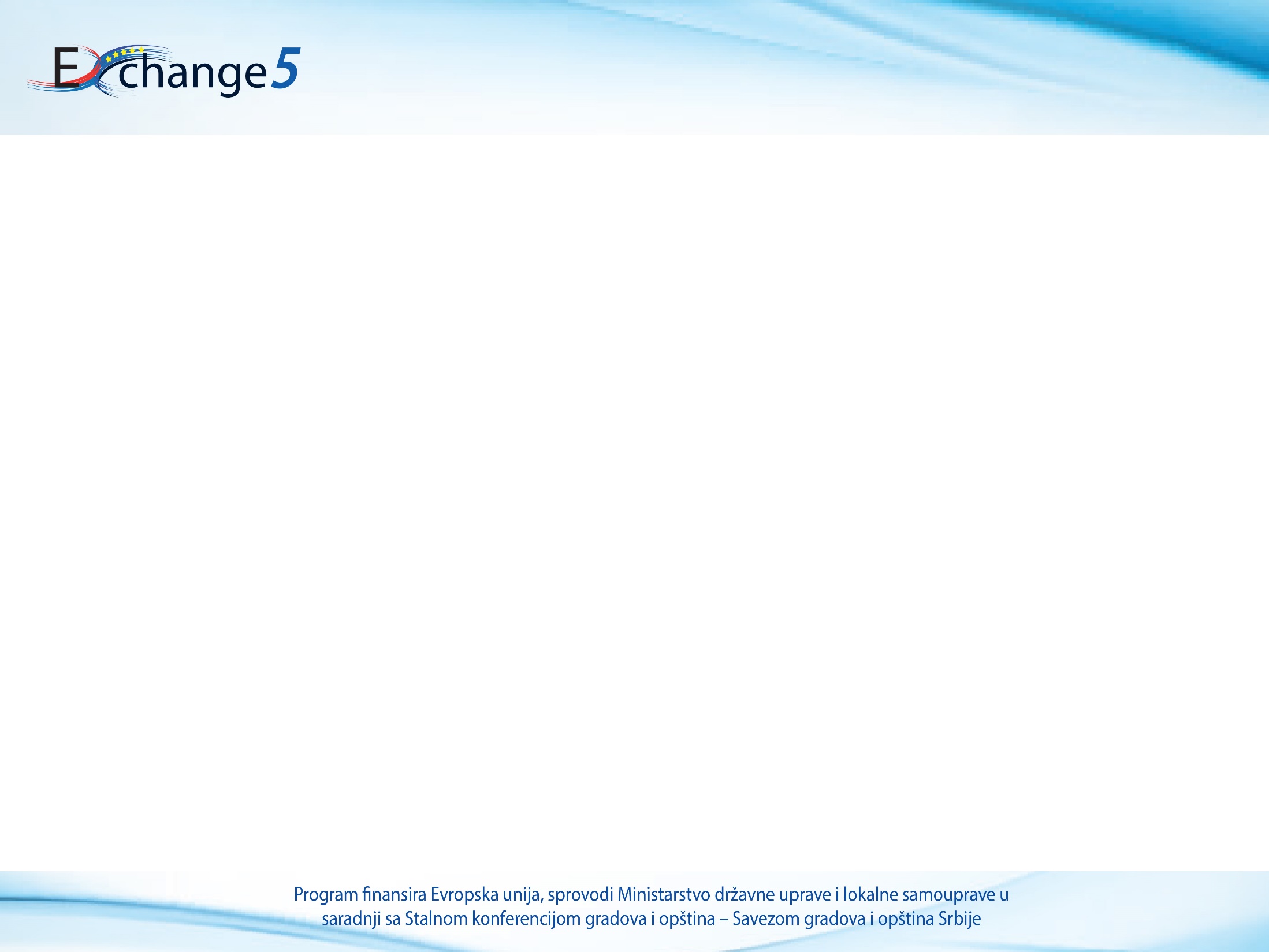 Popunjava se na engleskom jeziku 
Evidentira se:
Po izvodima svi troškovi na projektu po hronološkom redosledu nastanka (donacija i kofinansiranje)
EUR i RSD računi projekta 
Kofinansiranje – zarade isplaćene sa opštinskog računa se prvo evidentiraju kao priliv, a potom kao trošak pod istim datumom 
Upoređivanje iznosa sa izvoda sa računom dobavljača 
Izdvojene budžetske linije
Ne evidentira se:
Konverzije deviza sa deviznog na dinarski podračun
Neopravdani troškovi
Balance Sheet
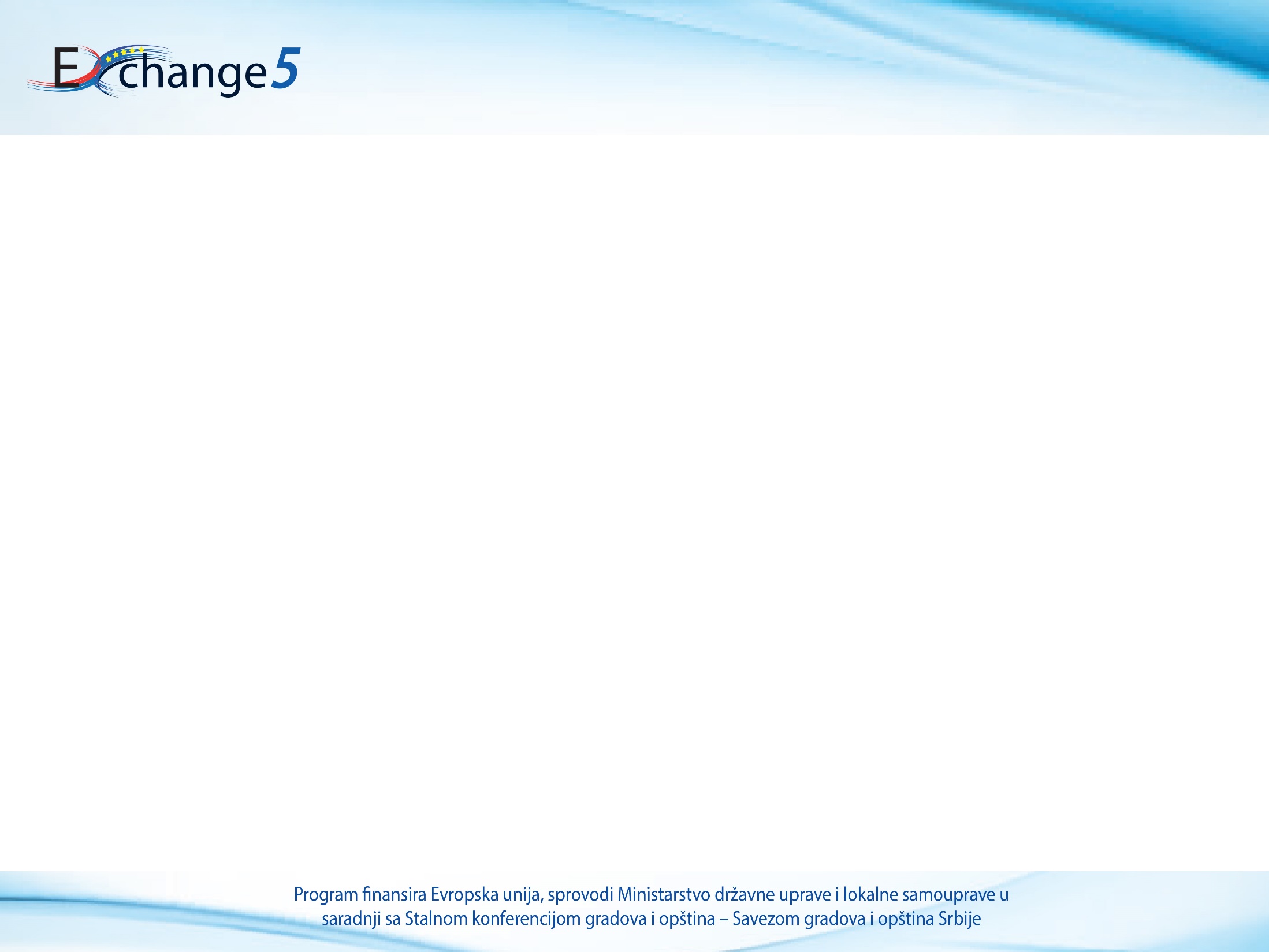 Ko-aplikanti i povezana lica:

Evidencija priliva od strane Koordinatora
Ista pravila (kurs, izvodi, hronološki redosled)
U obavezi da koordinatoru dostave uredno popunjen Balance Sheet sa pratećom dokumentacijom (po dinamici iz MoS za dobijanje sledeće tranše)
Na osnovu troškova iz Balance Sheet ko-aplikanata i povezanih lica, koordinator sastavlja jedinstveni Balance Sheet koji koristi za popunjavanje ostalih finansijskih izveštaja
Trošak nastaje kada ko-aplikanti i povezana lica izvrše plaćanja
Kvartalni izveštaj
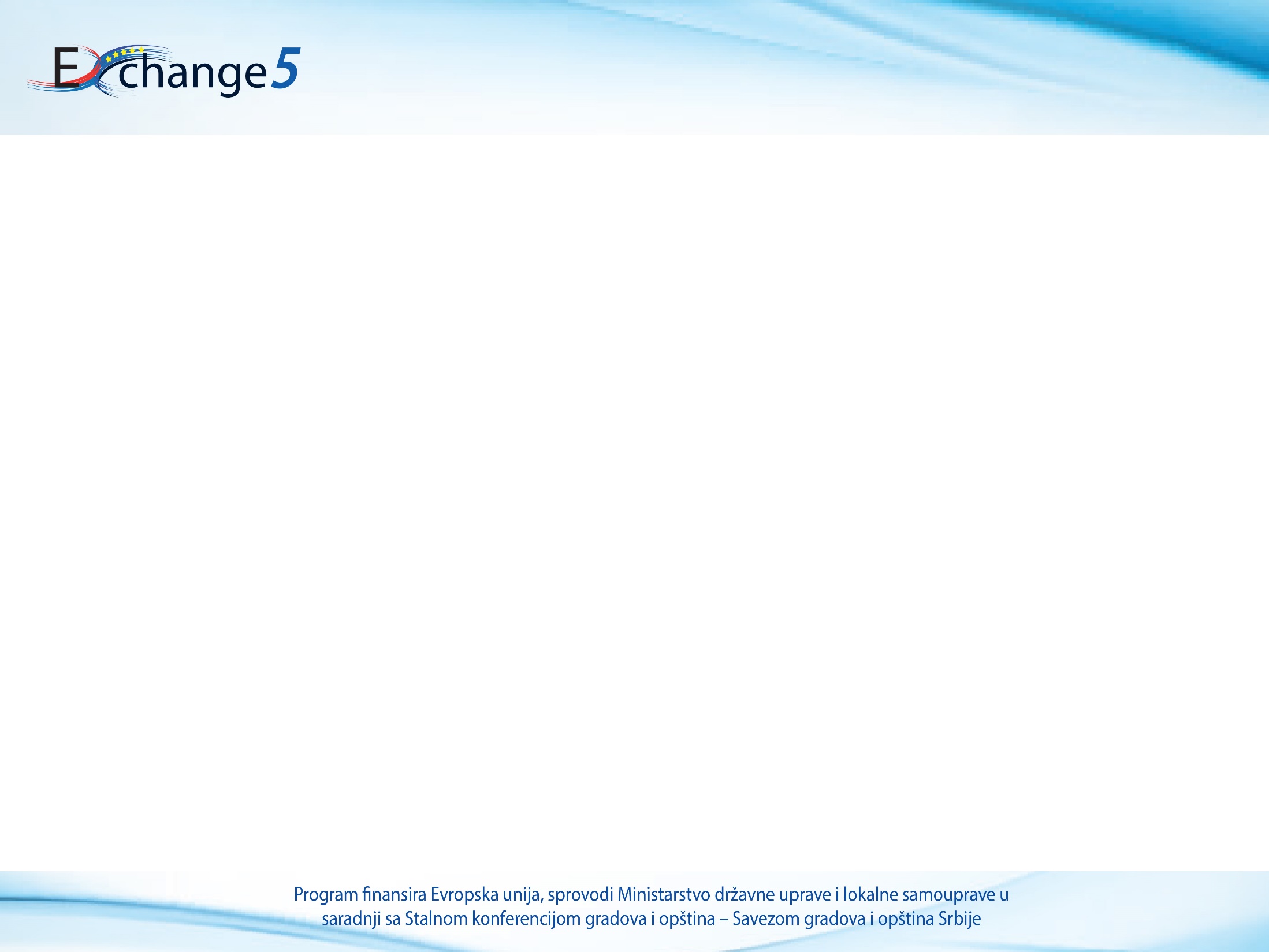 Interim Report
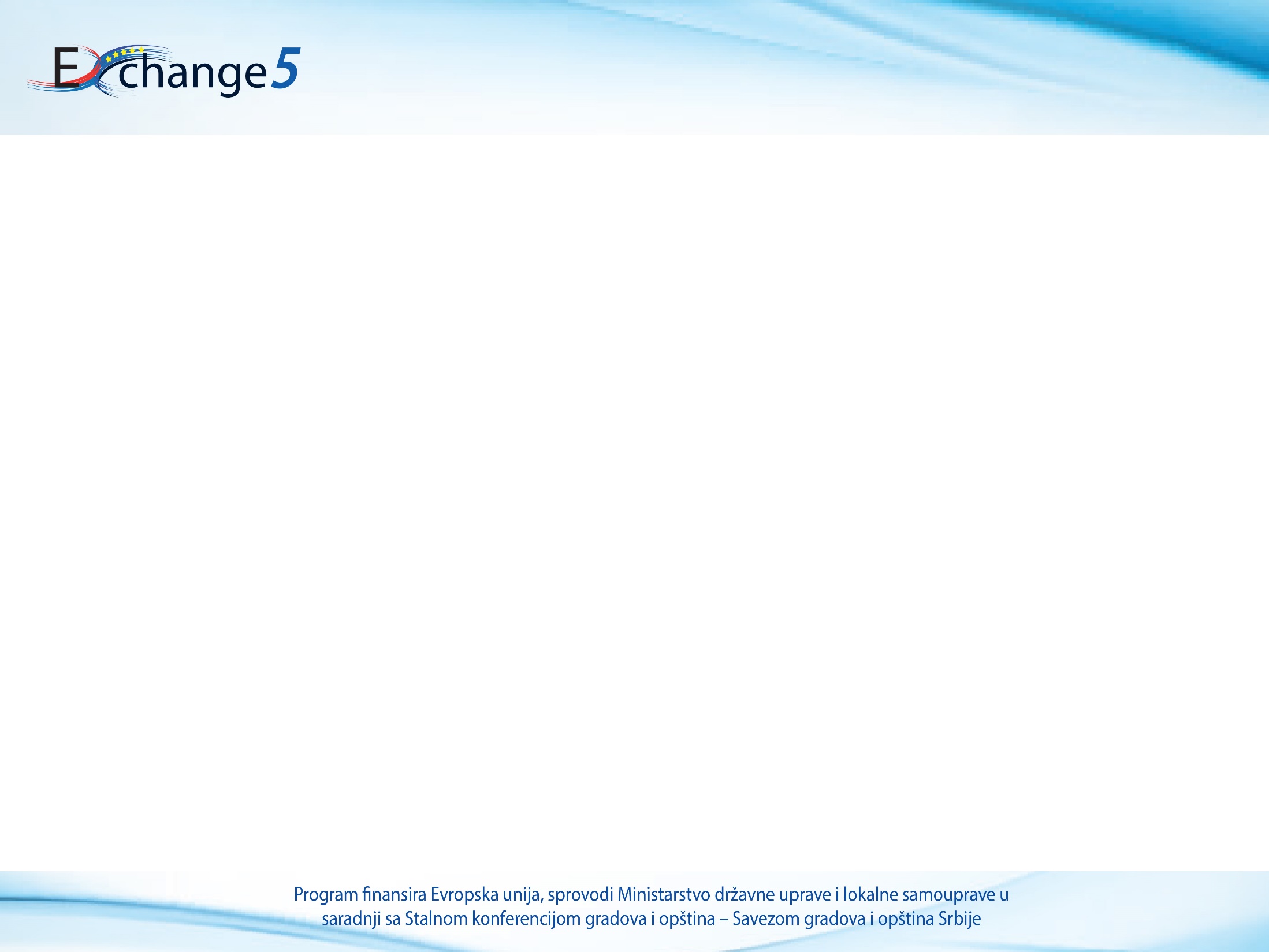 Zahtev za uplatu (Annex V)
Narativni i finansijski izveštaj 
Projekcija budžeta za naredni izveštajni period 
Ažuriran komunikacioni plan
Prateća dokumentacija koja uključuje detaljni pregled troškova (Balance sheet – PDF i excel), tehničku i finansijsku dokumentaciju (2 CD/USB, 2 kopije – datum pečata sa pisarnice)
Podnosi se u roku od 60 dana od isteka izveštajnog perioda CFCU (u roku od mesec dana timu Exchange 5 pri SKGO)
Plaćanje u roku od 90 dana
Interim Report
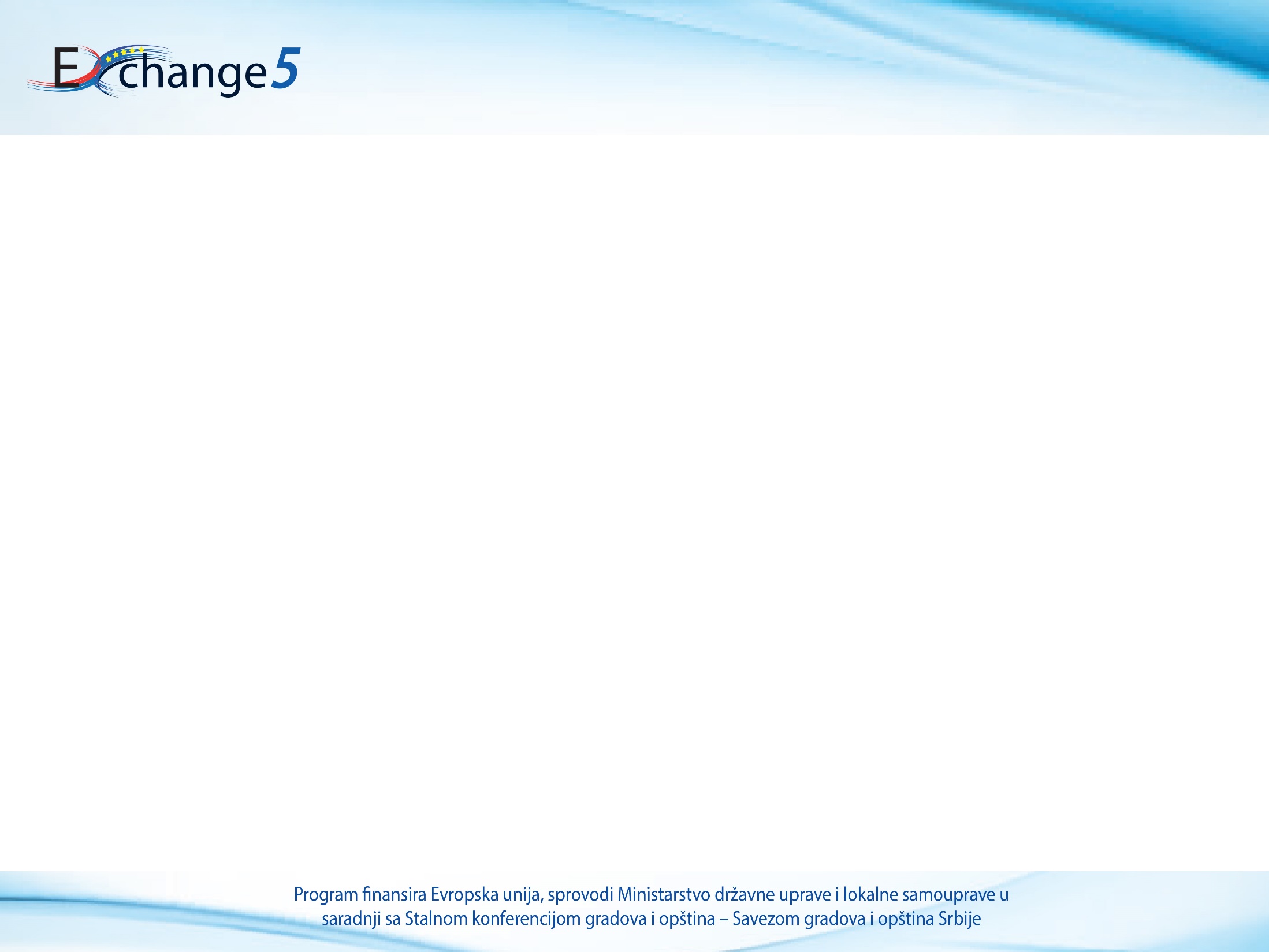 Osnovni podaci:
Zaglavlje – broj ugovora sa CFCU (contract number) i celokupan period trajanja ugovora (implementation period)
Period koji pokriva izveštaj (Interim Financial Report) 22.12.2018. – 21.12.2019.
Unose se vrednosti u valuti EUR
Popunjava se na osnovu Balance Sheet (korisnika donacije i povezanih lica) – izdvojene budžetske linije
Unose se samo oni troškovi iz BS koji su plaćeni zaključno sa poslednjim datumom perioda za koji podnosite izveštaj – 21.12.2019.
Interim Report
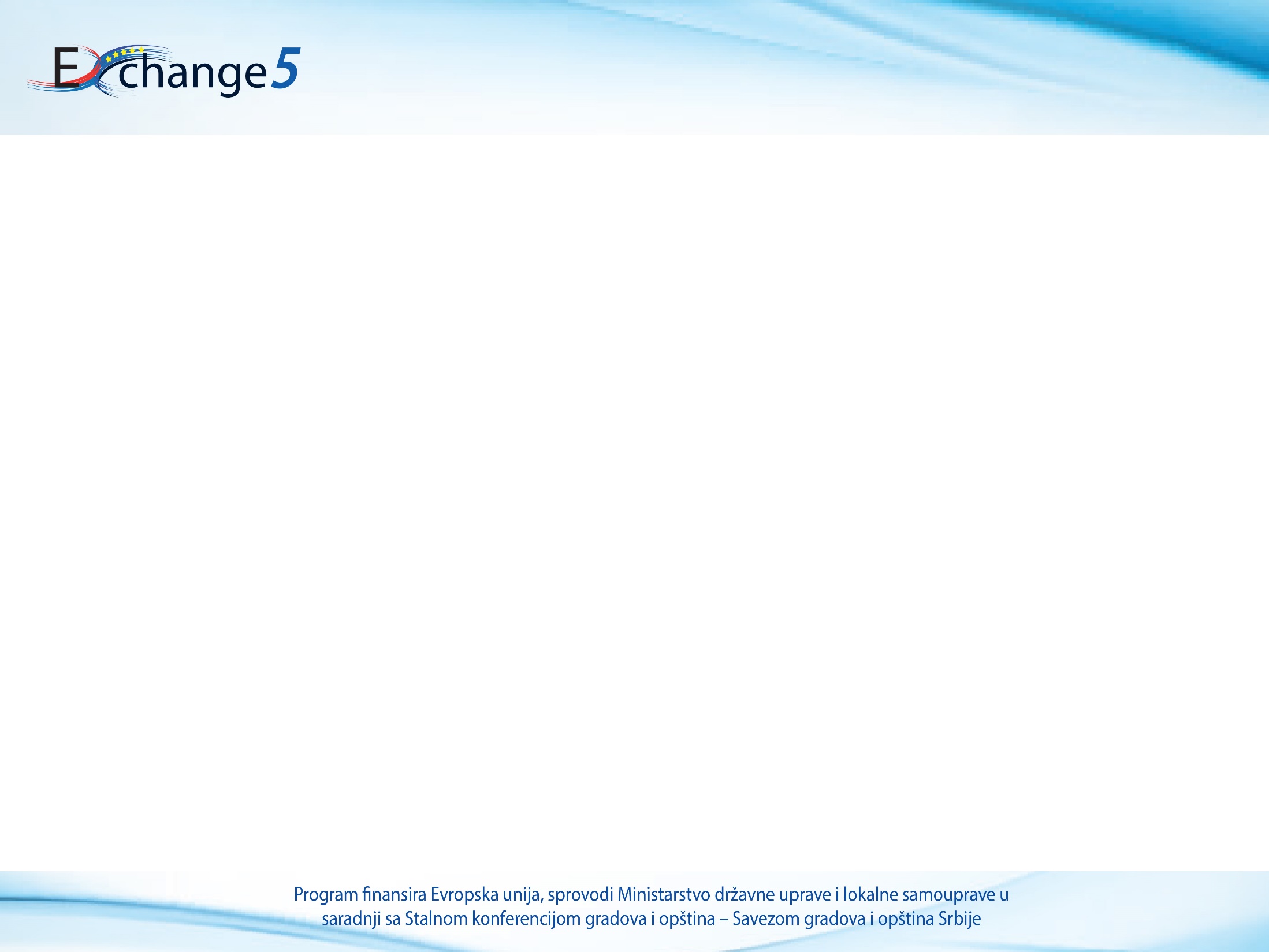 Popunjavanje Interim Report:
“Budget as per contract/addendum” – originalan ili budžet nakon adenduma 
„Reallocation“ – izmenjen budžet po odobrenim notifikacijama
“Expenditure incurred” – unose se podaci i iznosi dobijeni iz Balance Sheet – izdvojene budžetske linije:
   - kolona a: Količina (npr. 12 ukoliko je isplaćeno 12 zarada)
   - kolona b: Jedinična vrednost u EUR (prosek zarada za 12 meseci)
   - kolona c: Ukupna vrednost u EUR – a*b
   - kolona d: Kumulativni troškovi koji su nastali pre ovog perioda izveštavanja – vrednost je 0
   - kolona f: Kumulativni troškovi po ovom i prethodnim periodičnim izveštajima: c + d
Interim Report
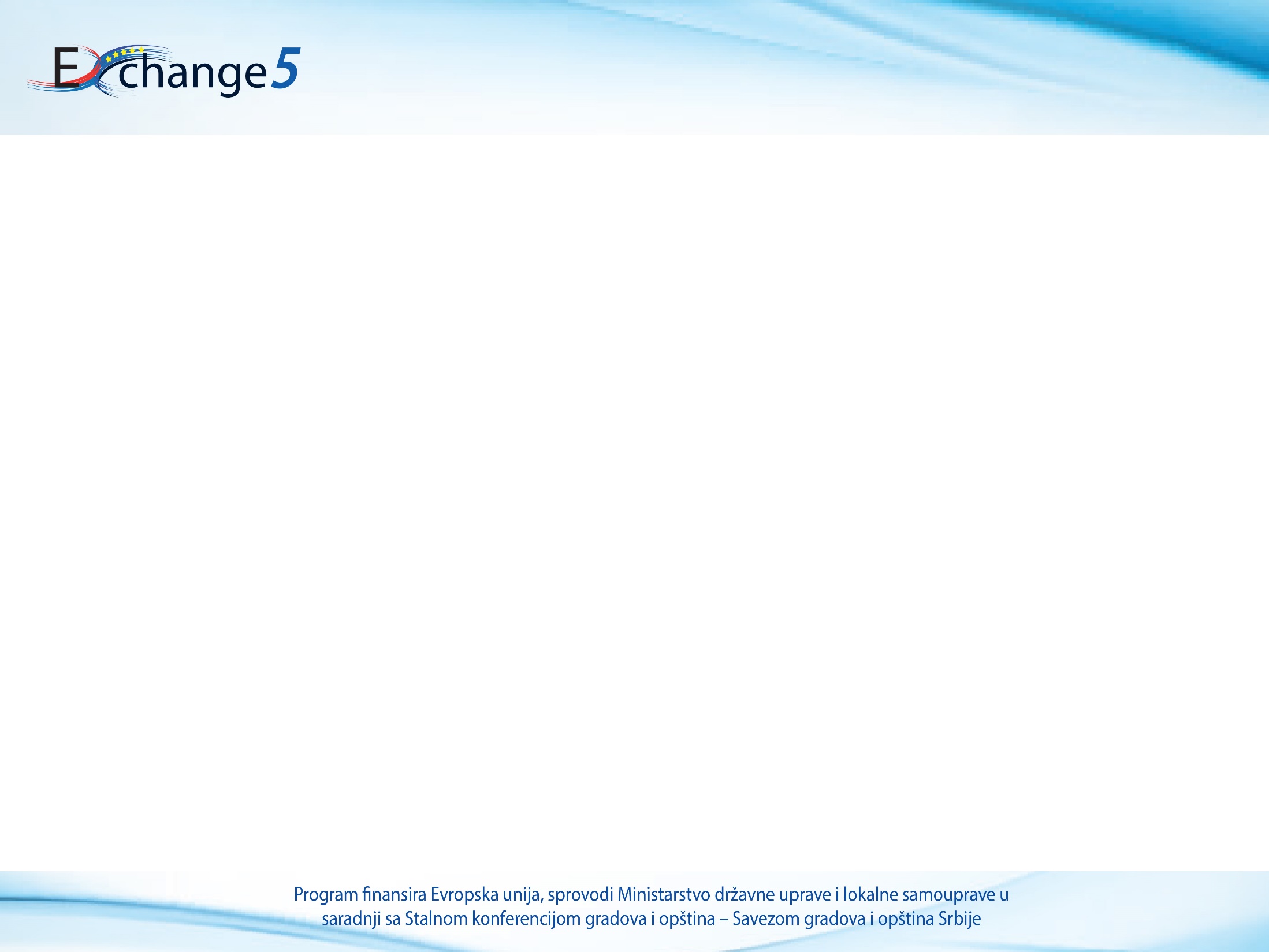 Popunjavanje Interim Report:
Deo "Odstupanja u odnosu na prvobitni budžet/ realokaciju" (“Variation in comparison with initial budget/reallocation”):
Kolona g: Razlika u kumulativnim troškovima do danas i budžet prema ugovoru/adendumu: poslednje odobreni budžet umanjen za kumulativne troškove po ovom i prethodnim periodičnim izveštajima: c (ili r) – f
Kolona m: Odstupanja od budžeta u odnosu na ugovor/adendum: g/c (ili r)
Final Report
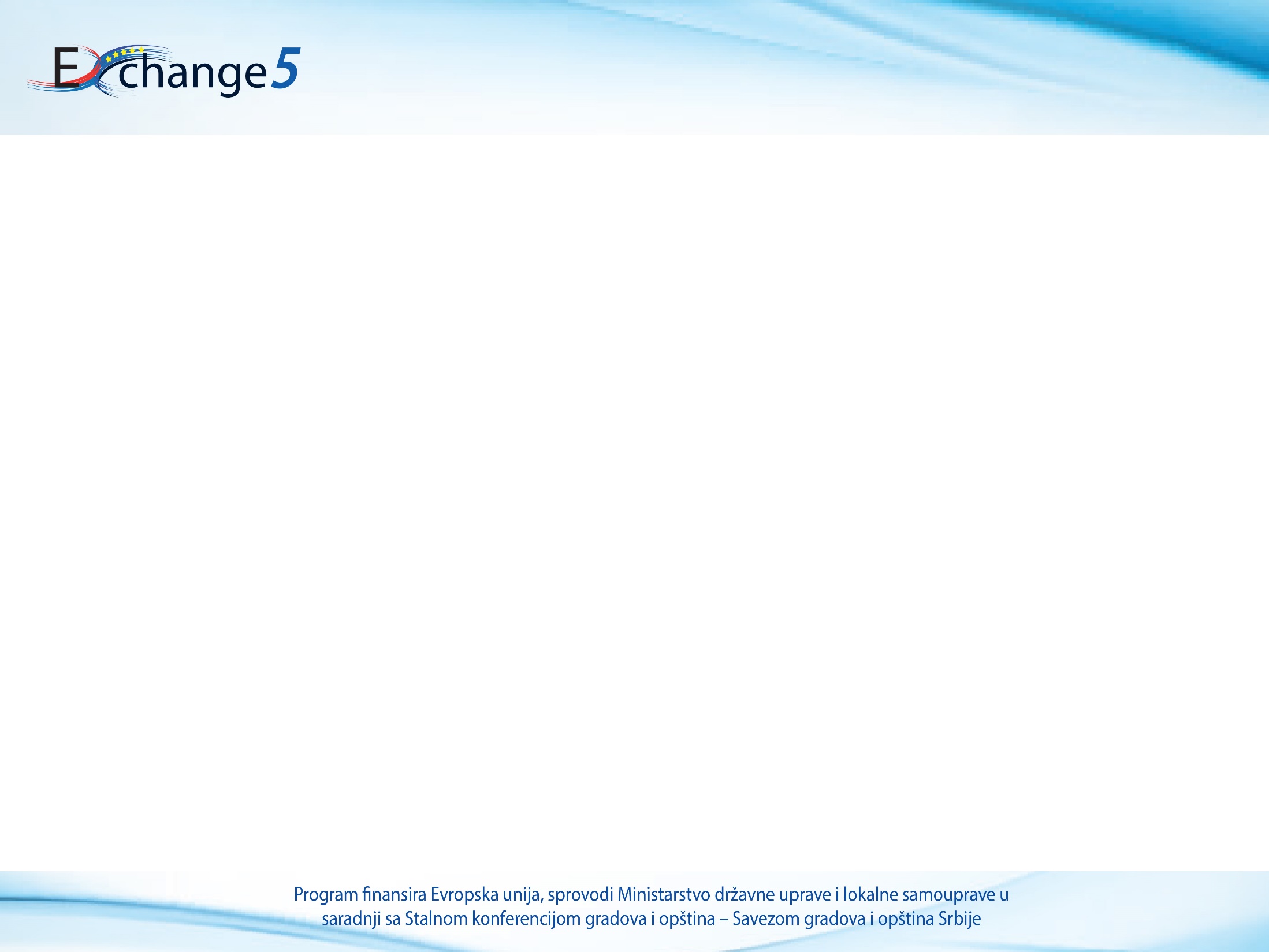 Zahtev za uplatu (Annex V)
Narativni i finansijski izveštaj (Annex VI)
Prateća dokumentacija koja uključuje detaljnu analizu troškova, tehničku i finansijsku dokumentaciju (2 CD/USB, 2 primerka dokumentacije u papirnoj formi – datum pečata sa pisarnice)
Obrazac za prenos vlasništva (Annex IX)
Izveštaj revizora (Annex VII)
Podnosi se u roku od 90 dana od isteka izveštajnog perioda CFCU (u roku od 2 meseca timu Exchange 5 pri SKGO)
Plaćanje u roku od 90 dana
Final Report
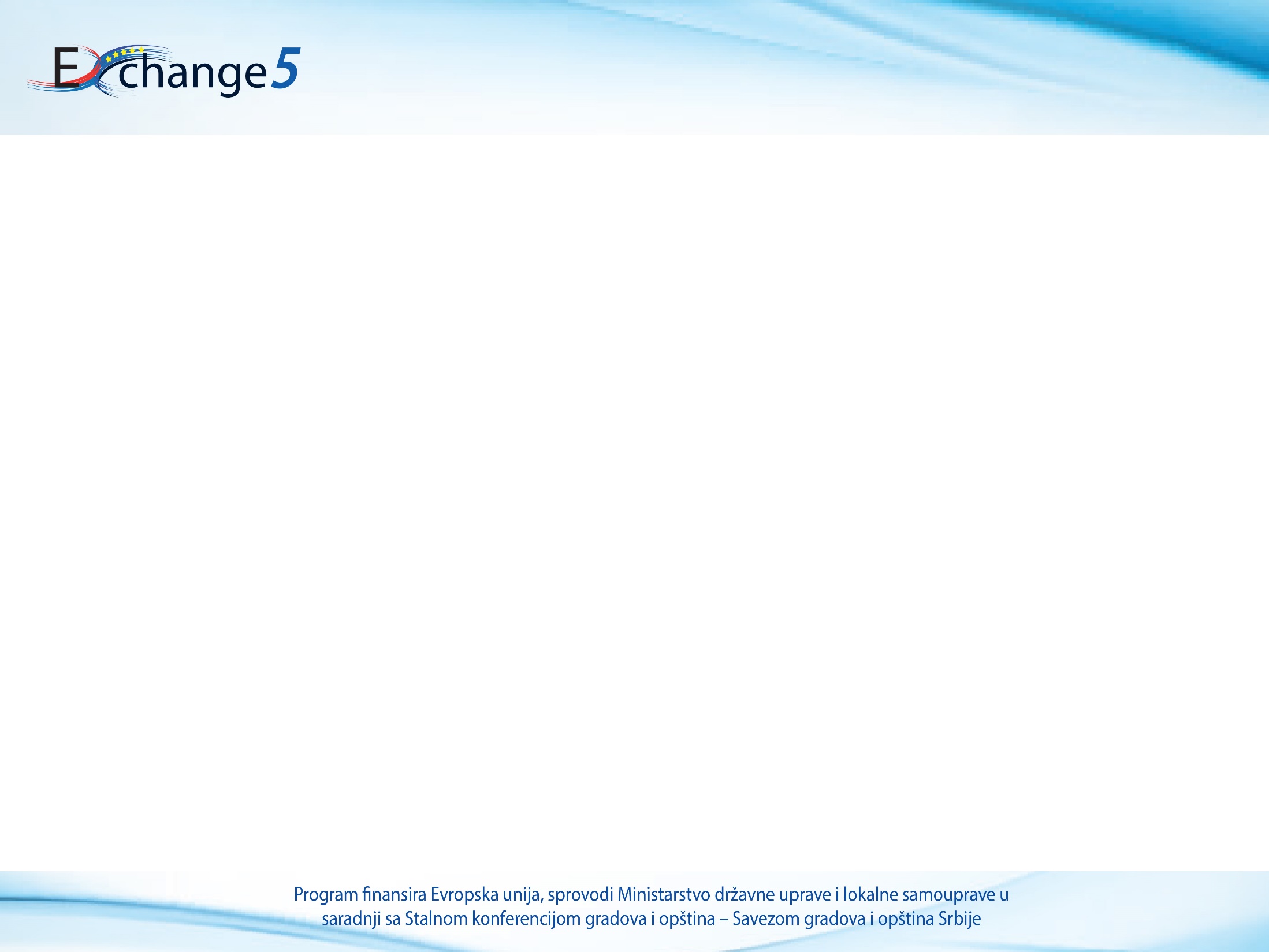 Osnovni podaci:
Zaglavlje – broj ugovora sa CFCU i celokupan period trajanja ugovora (implementation period)
Period koji pokriva izveštaj (ceo period implementacije)
Popunjava se na osnovu Balance Sheet i izdvojenih linija (koordinator, ko-aplikanti i povezana lica)
Unose se vrednosti u valuti EUR
Isplata može da se vrši nakon isteka ugovora, neplaćeni troškovi preko 500 EUR se unose u tabelu „Spisak plaćanja u tečaju“ (neophodno dostaviti dokaz o placanju)

Balance Sheet: 
Nastavlja se sa evidencijom troškova u istom BS koji je korišćen za Interim Report na polovini projekta (isti kurs) 
Pojedinačne budžetske linije za ceo period trajanja ugovora (od početka implementacije do kraja) iz Balance Sheet
Final Report
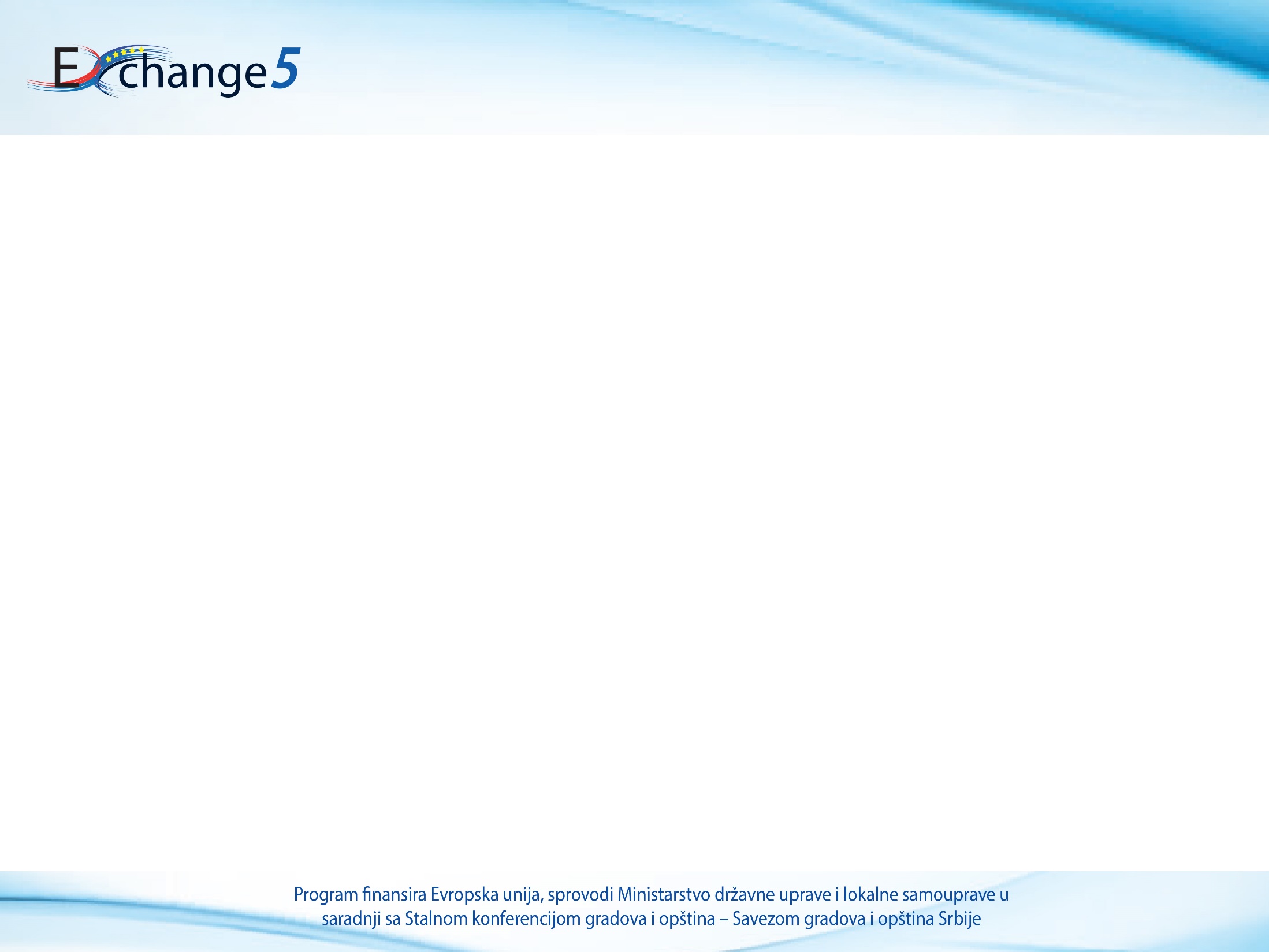 Popunjavanje final report:
Isto kao Interim Report do „Variation in comparison to initial budget/addendum“, s tim da se u kolonu d unose podaci iz periodičnog izveštaja iz kolone f (za projekte preko 12 meseci)
Varijacije u odnosu na odobreni budžet: 
U apsolutnoj vrednosti: razlika između budžetiranog iznosa i ostvarene potrošnje
U %: apsolutna vrednost prikazana u procentima 
Objašnjenja kako je došlo do varijacija u odnosu na odobreni budžet
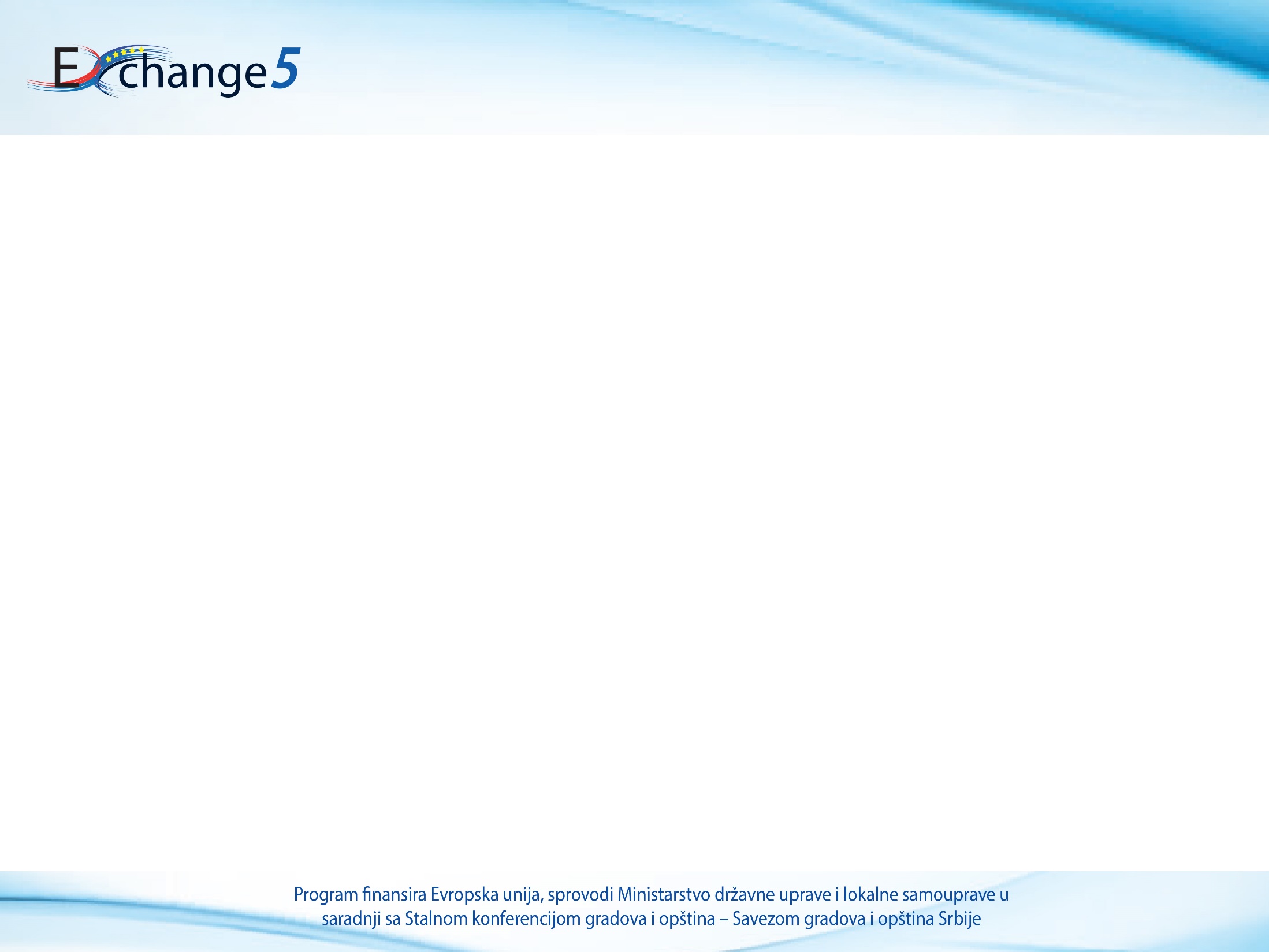 Hvala na pažnji!


Pitanja i odgovori